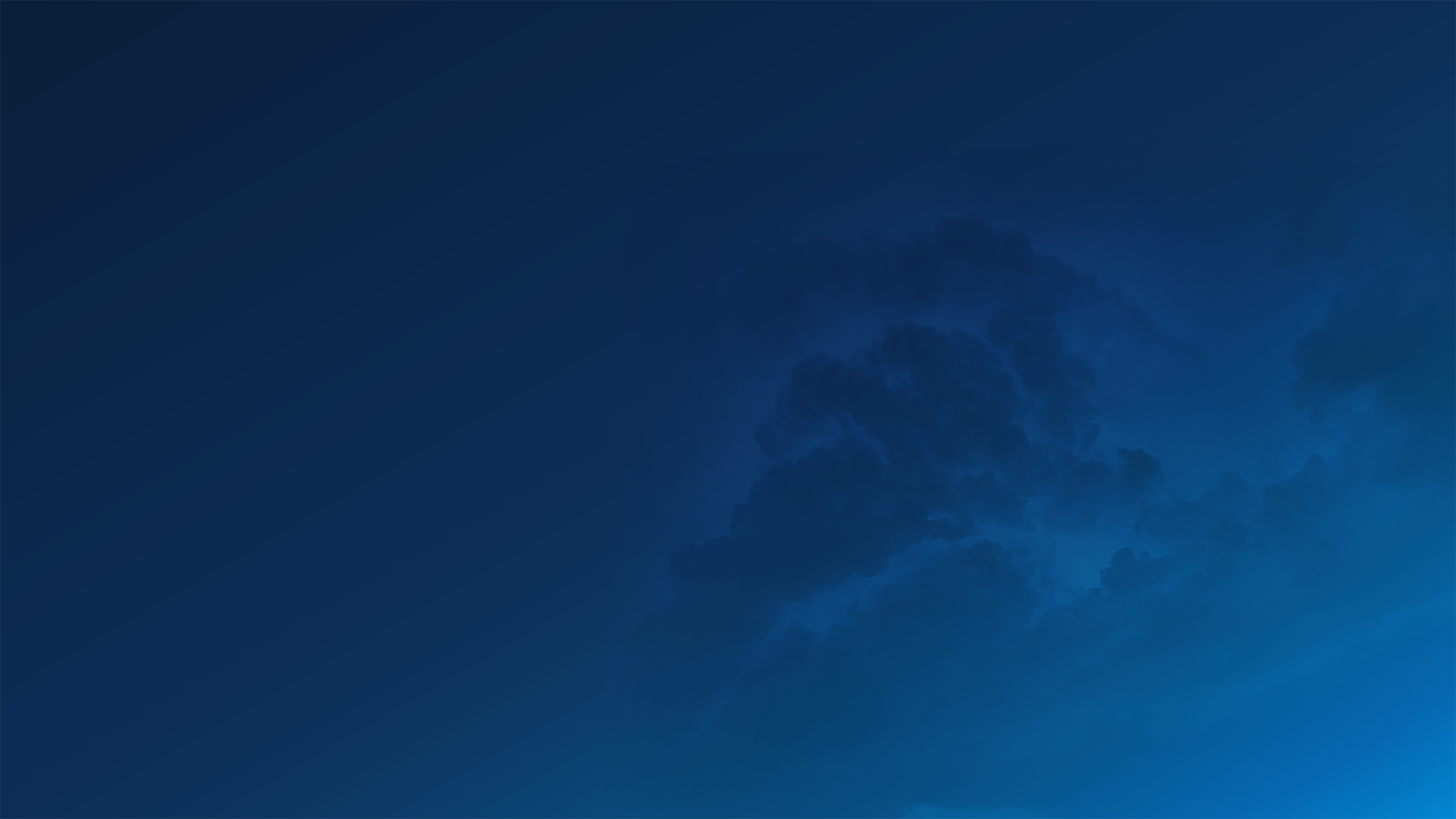 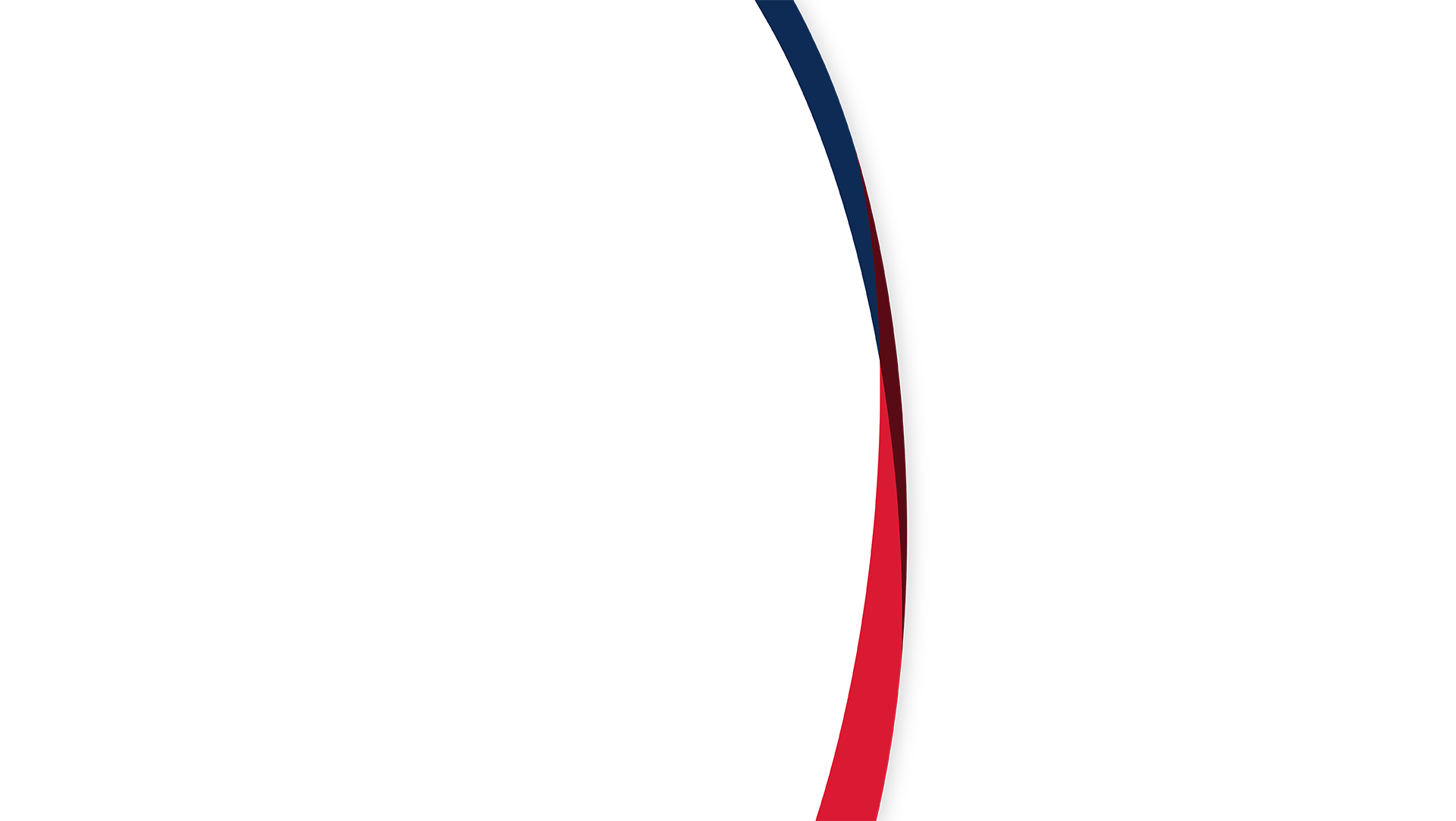 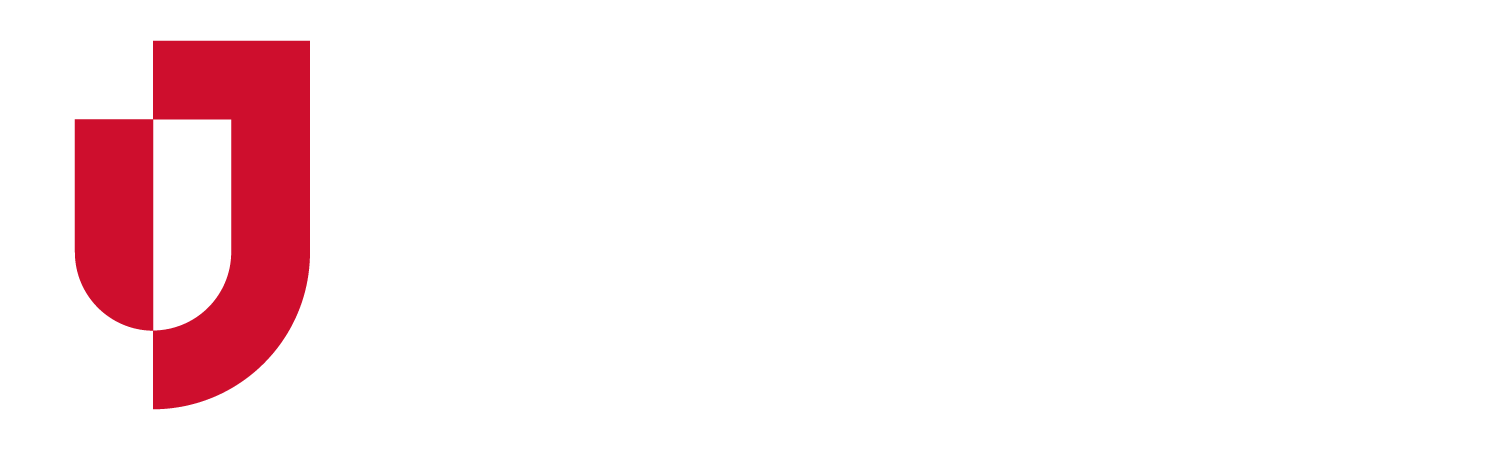 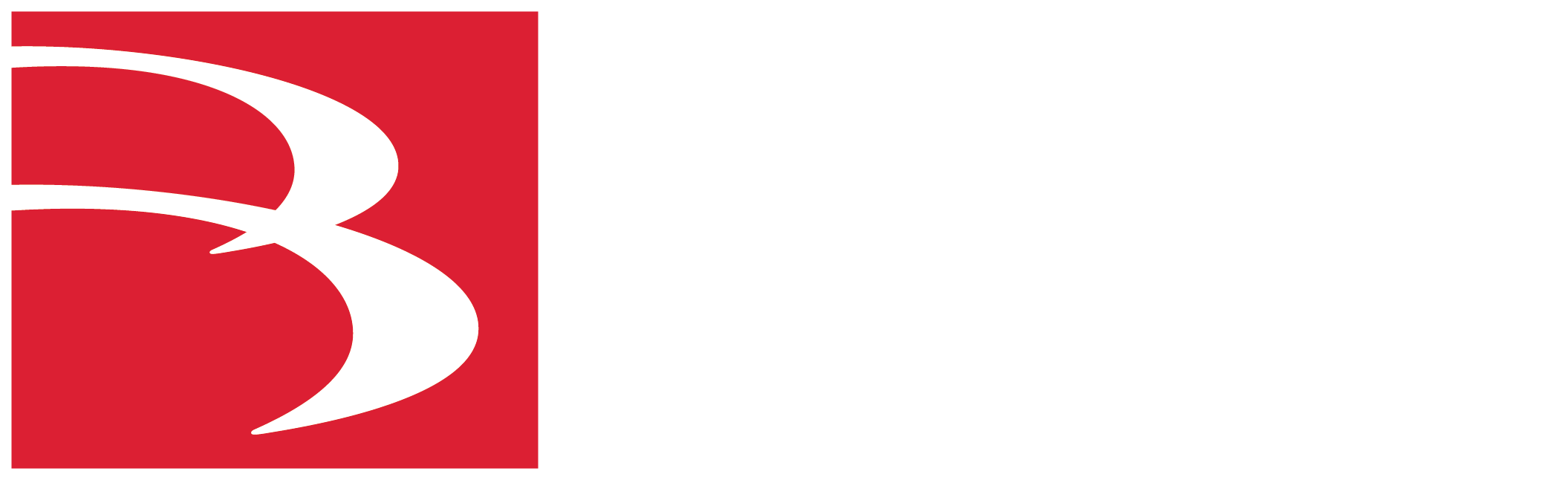 WEATHER PARTNERSHIP
Enhancing Emergency Response with Real-Time Weather Intelligence
Dan Gallagher
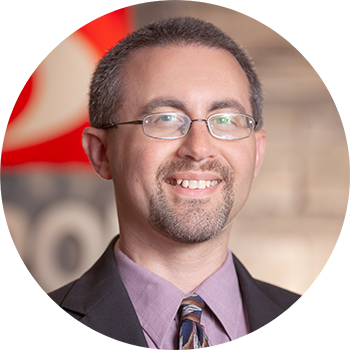 BARON SALES ENGINEER | METEOROLOGIST
JANUARY 15, 2025
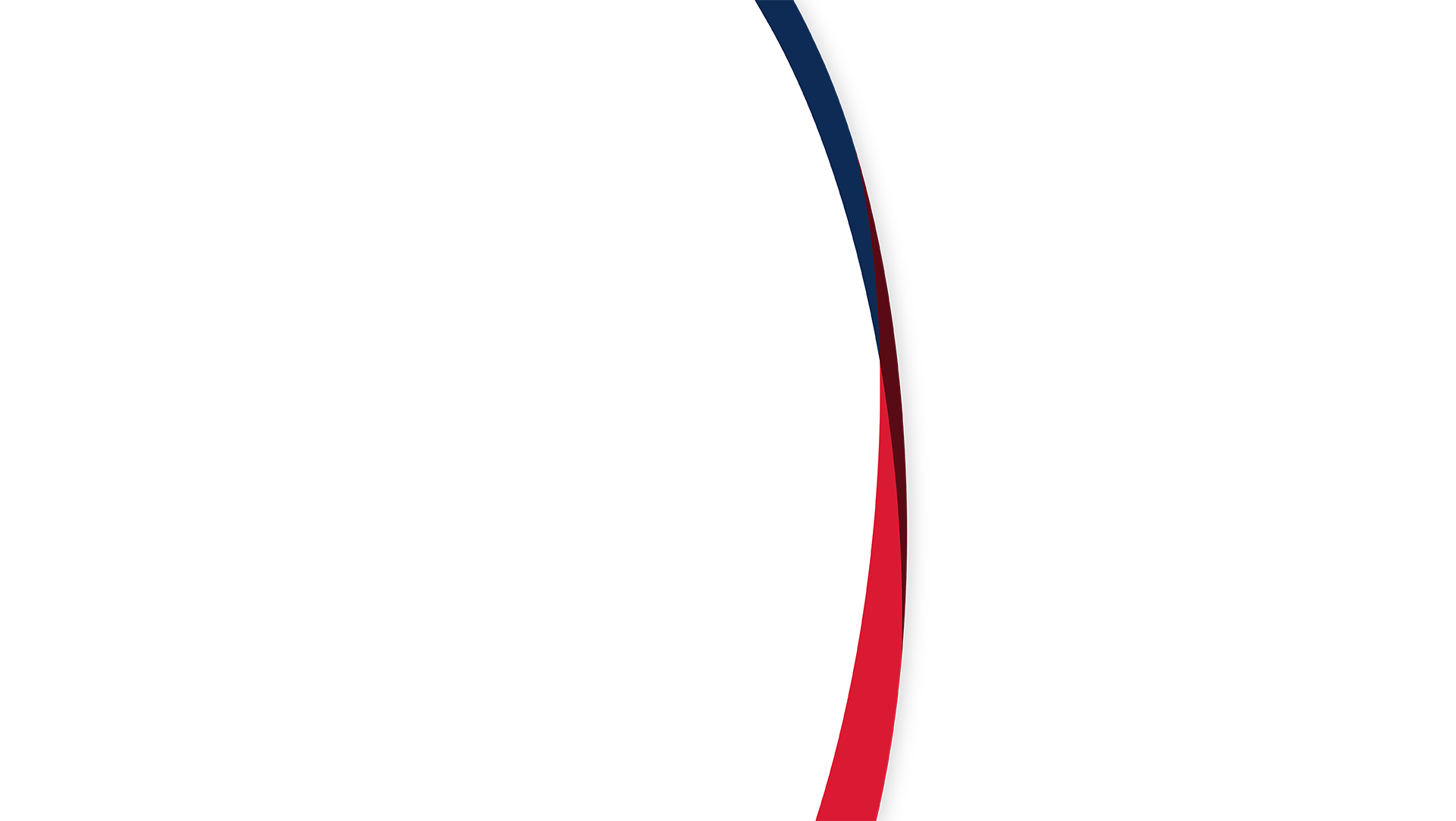 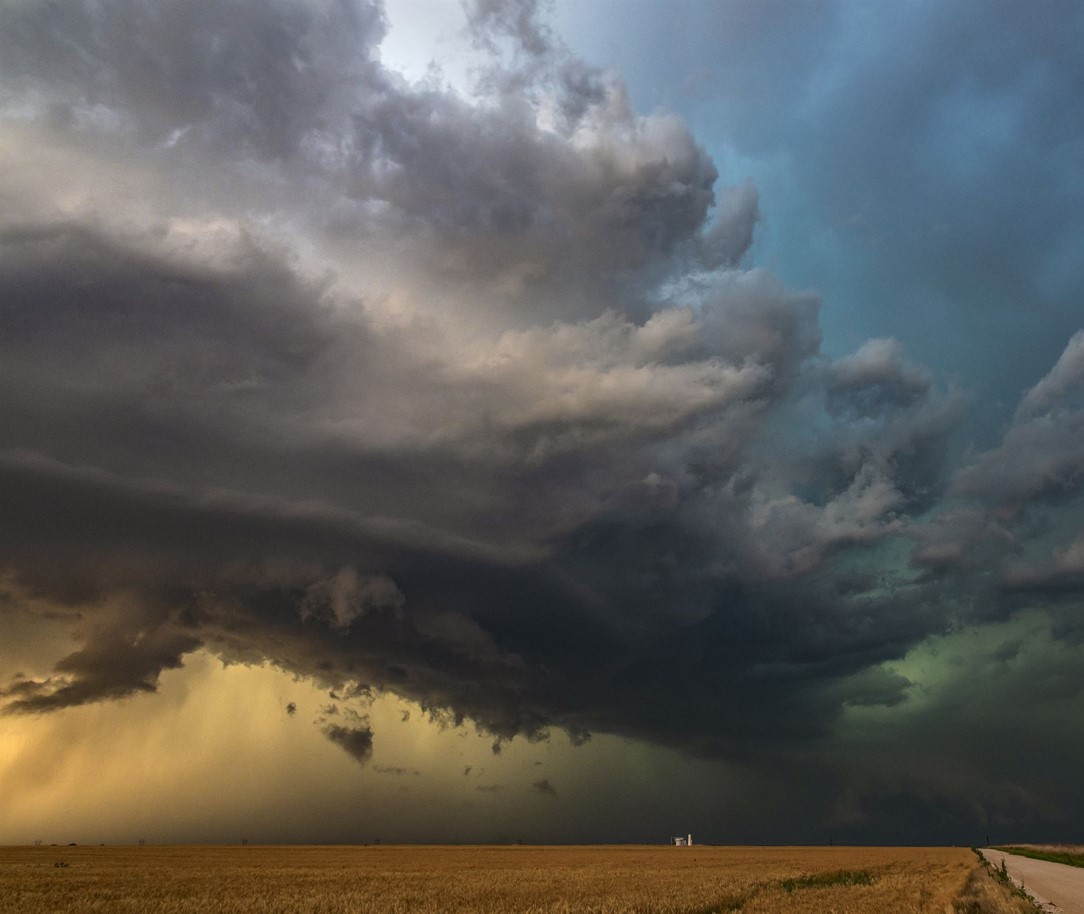 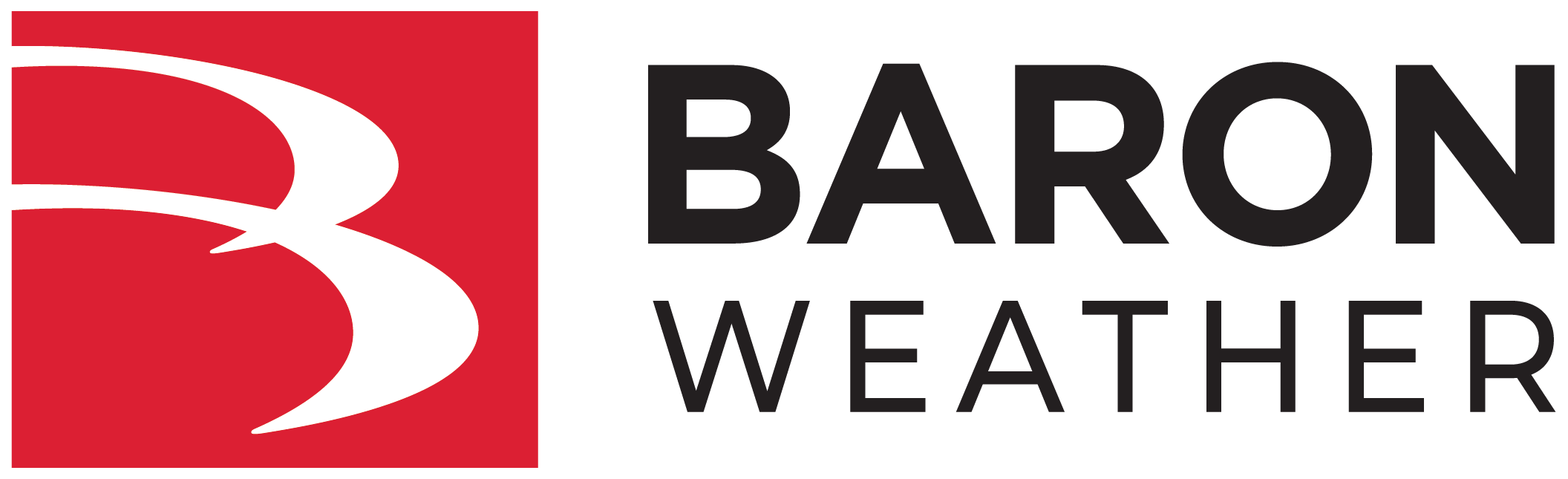 Global weather technology company specialized in providing weather insights for business challenges
Headquartered in Huntsville, AL
Serves weather data to over 50,000 customers
102 exclusive weather data products
Baron technology is embedded into the NWS radar network
Mission to protect people and places
Dedicated to the science of weather
Committed to excellent customer service
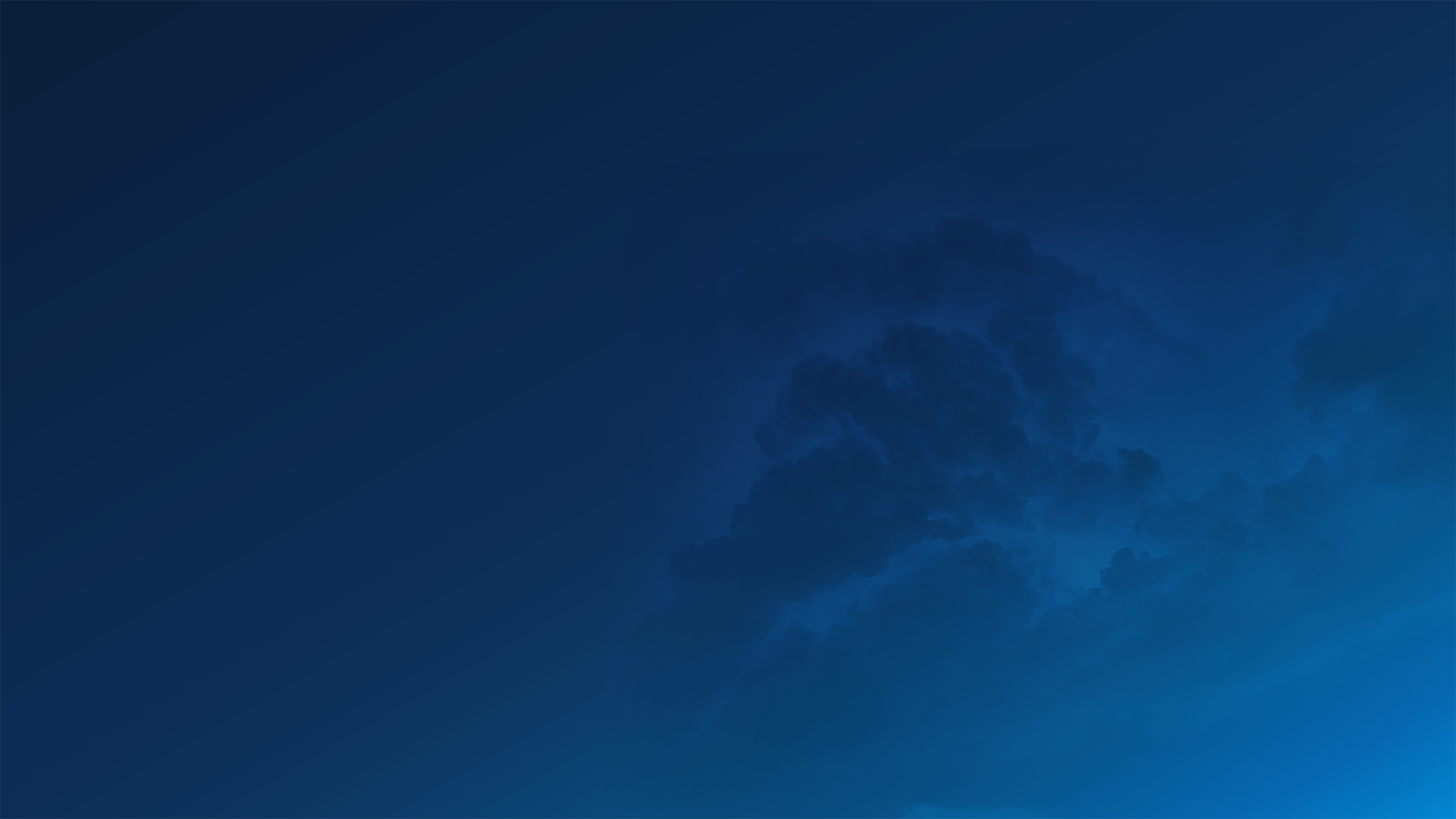 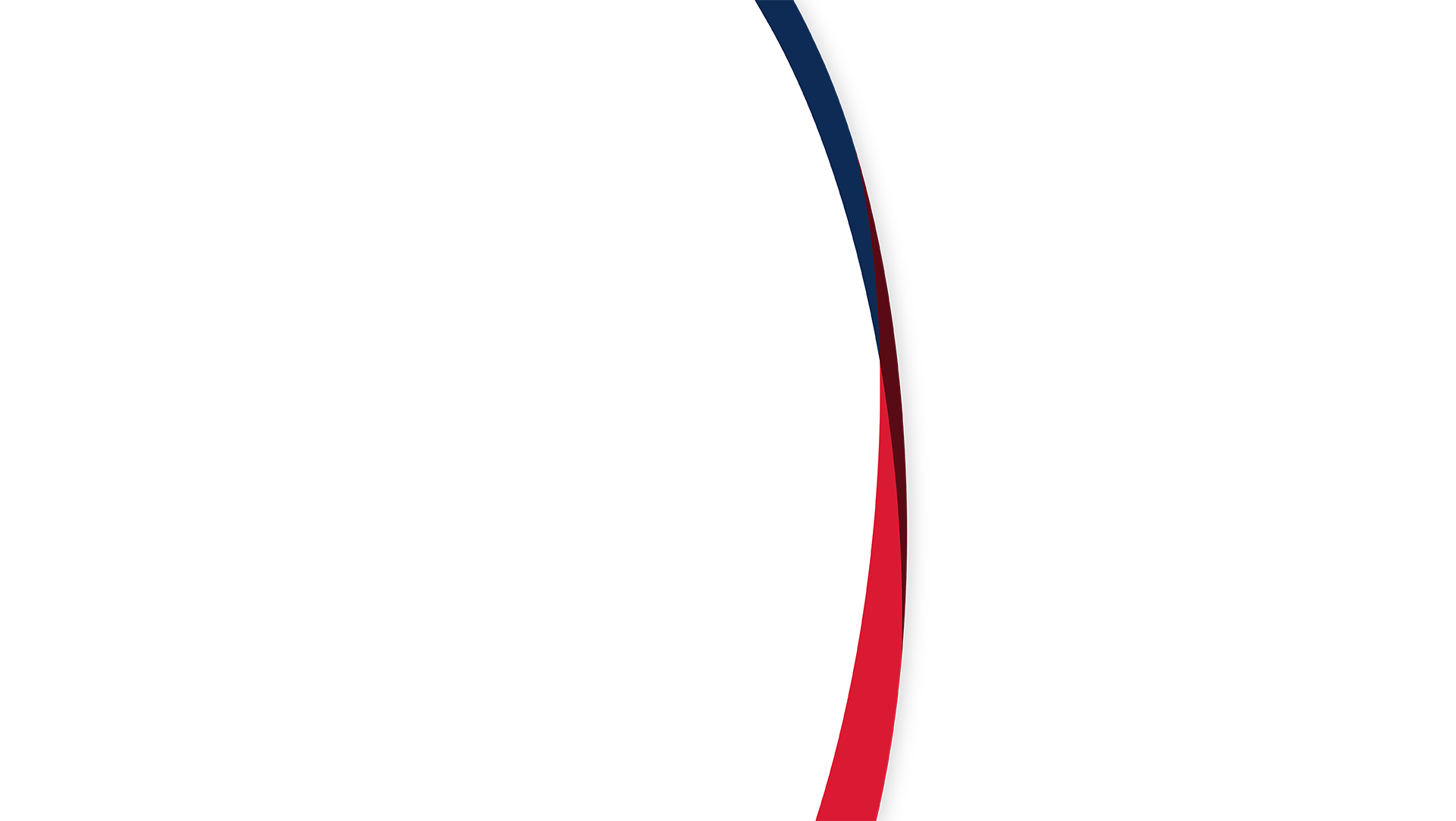 WEATHER PARTNERSHIP
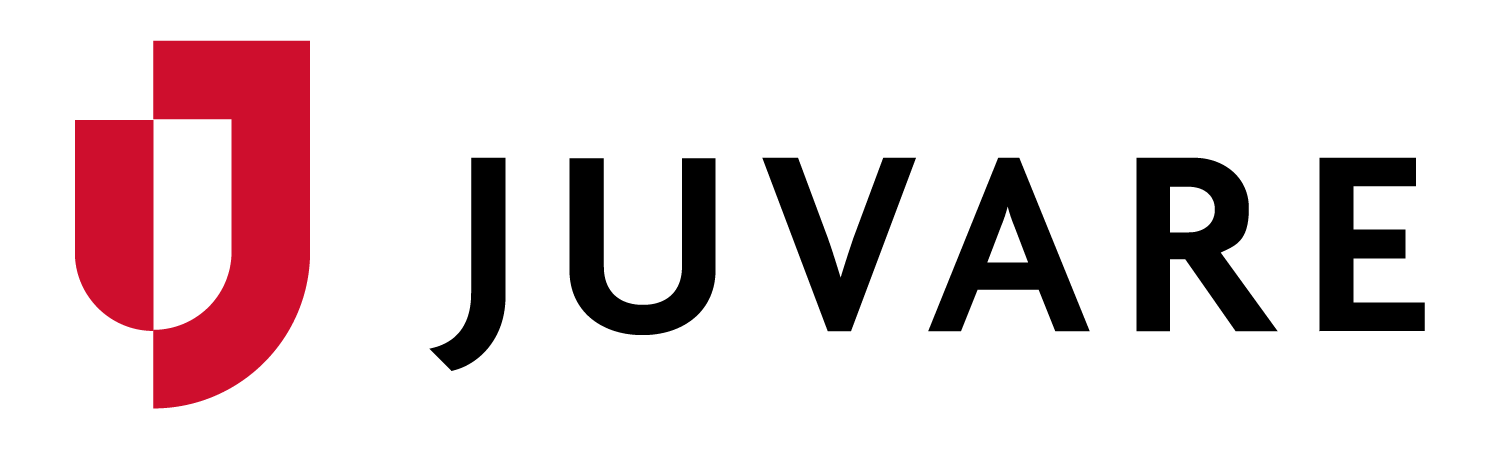 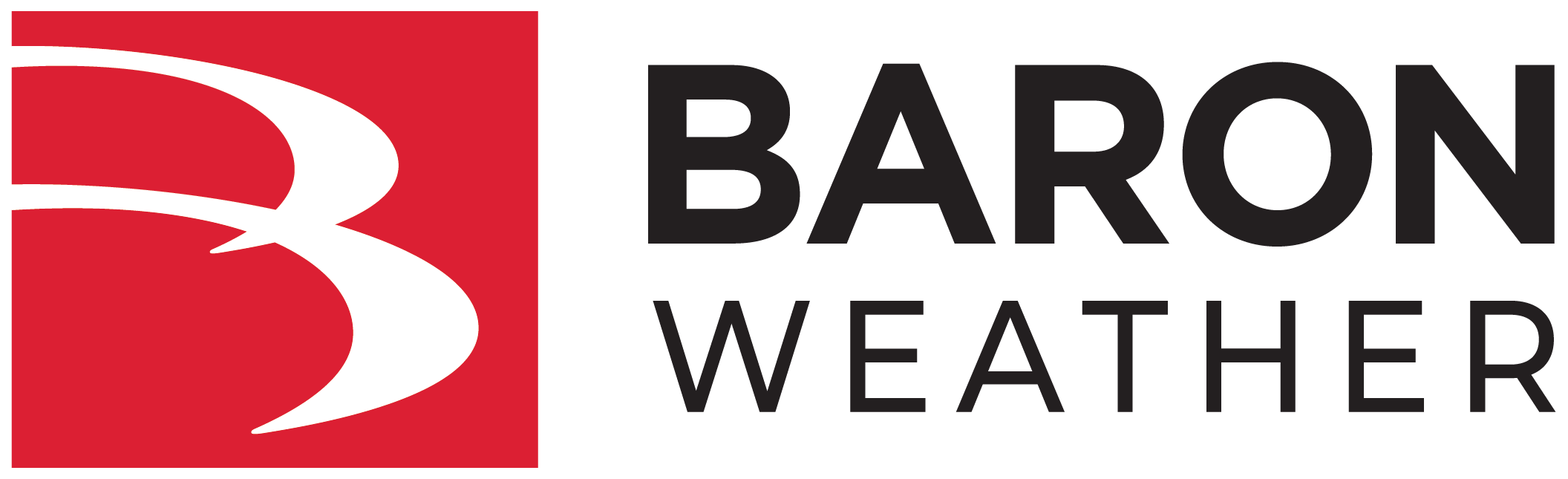 Key Benefits
Enhanced Situational Awareness Real-time weather data and advanced forecasting from Baron Weather directly within WebEOC
Improved Decision-Making Access to street-level weather intelligence on the location, timing, and type of weather impact will support more informed and timely decisions during critical incidents
Increased Operational Efficiency Seamless integration of weather data with WebEOC's incident management tools will streamline workflows and enhance coordination among emergency response teams
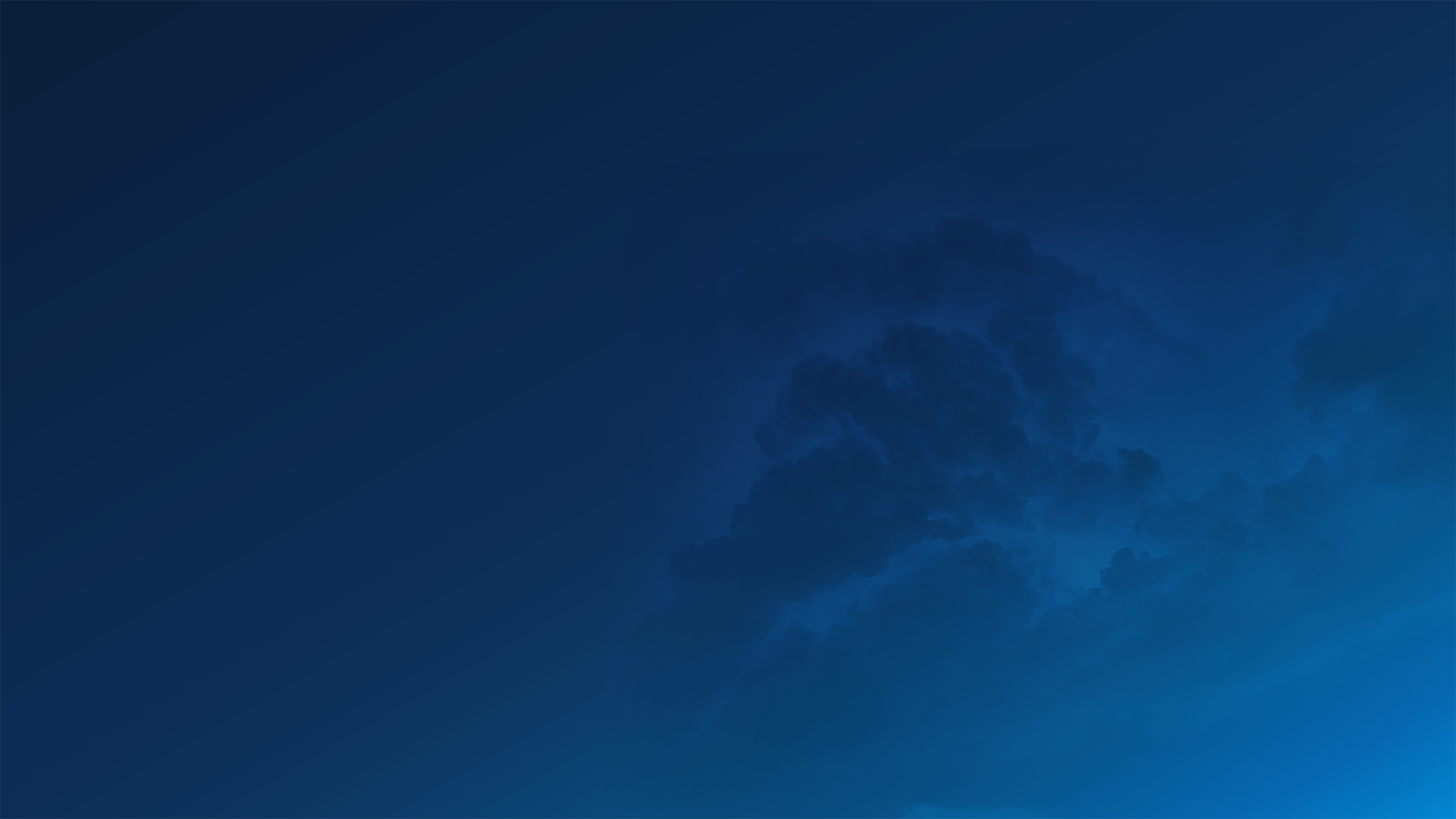 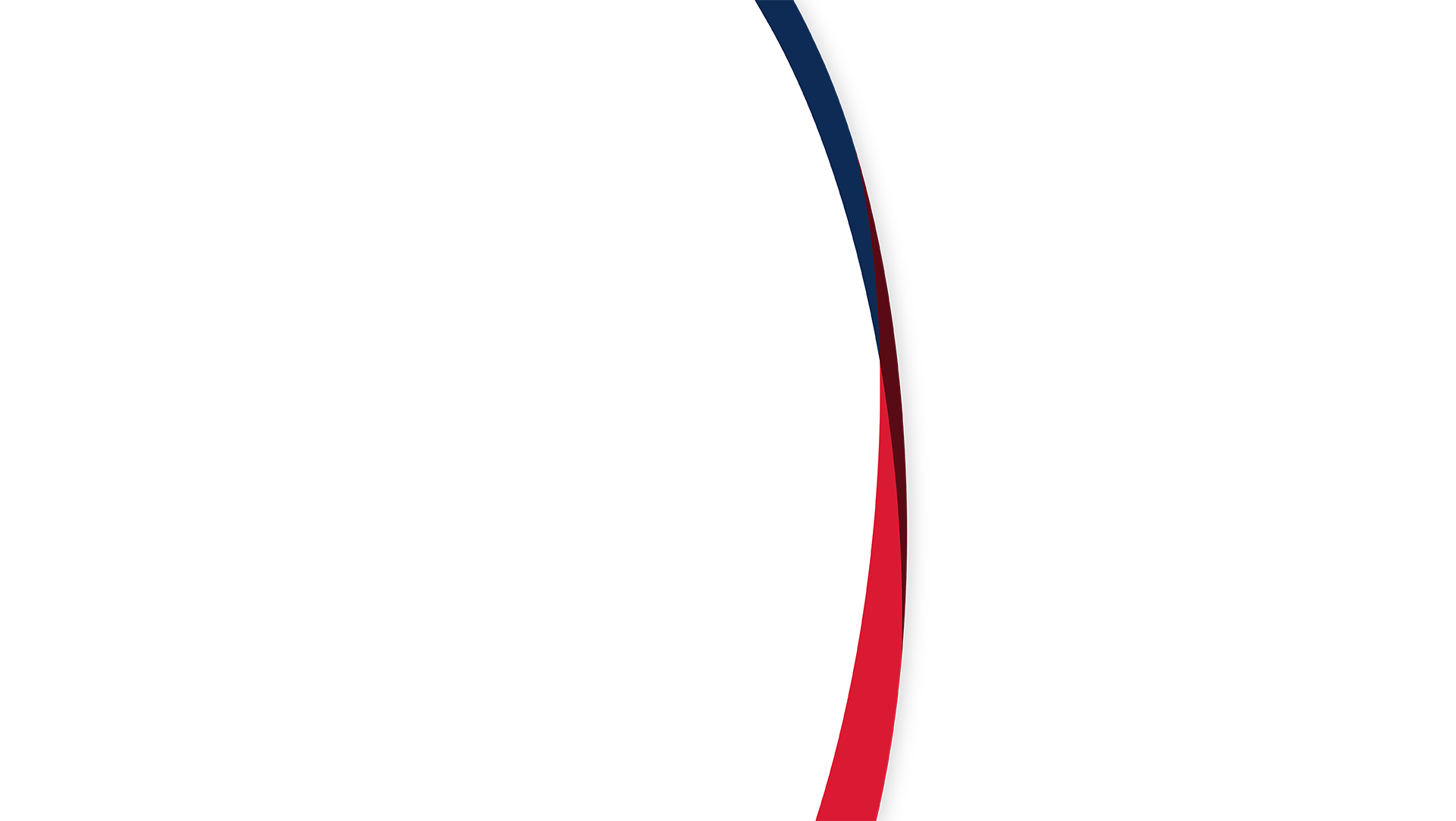 BARON WEATHER DATA CATALOGUE
Key Benefits
Vast catalogue of weather and its impacts
Highly local with frequent updates
Unique data layers
No analysis or interpretation necessary
State of the science
Decades of experience
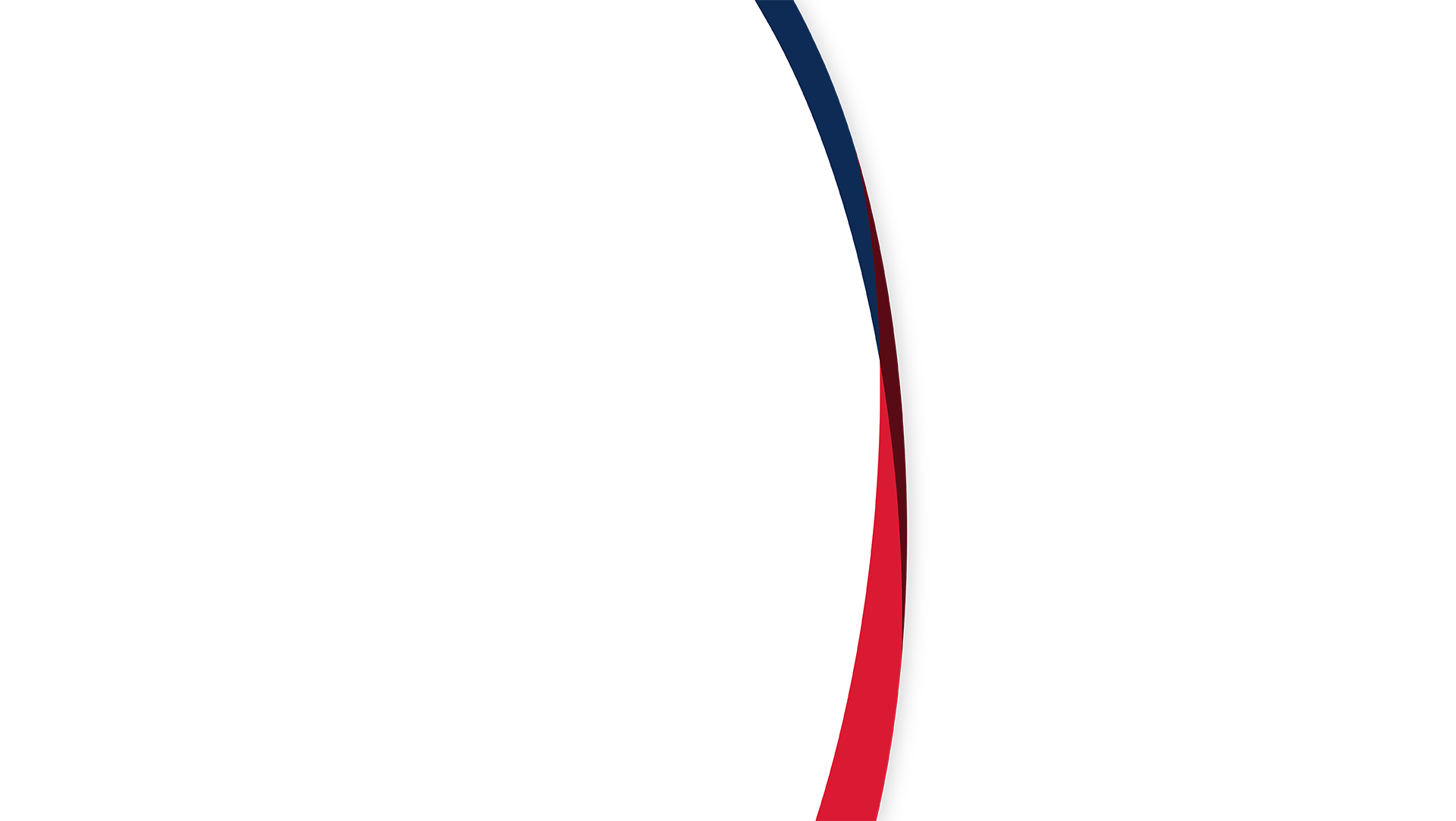 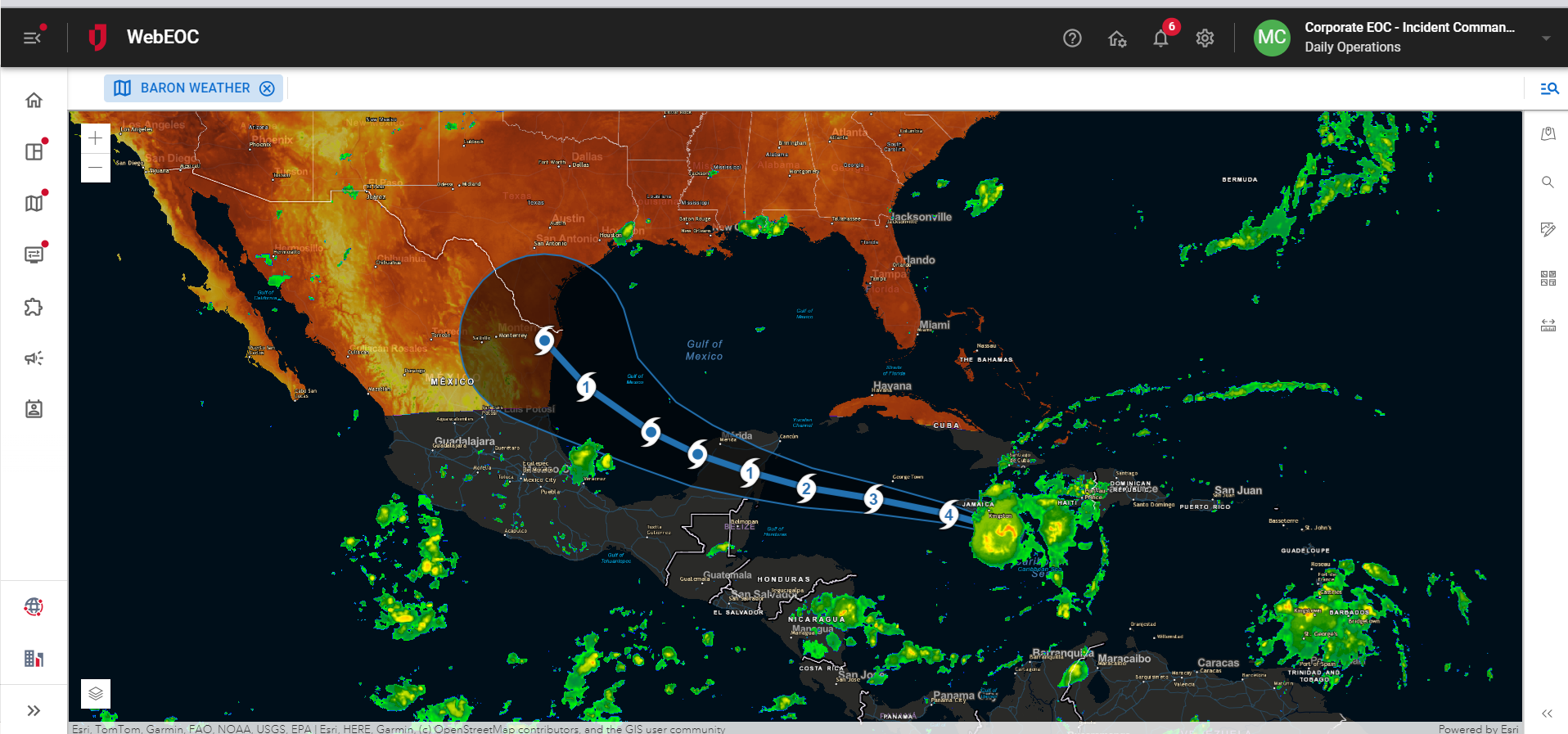 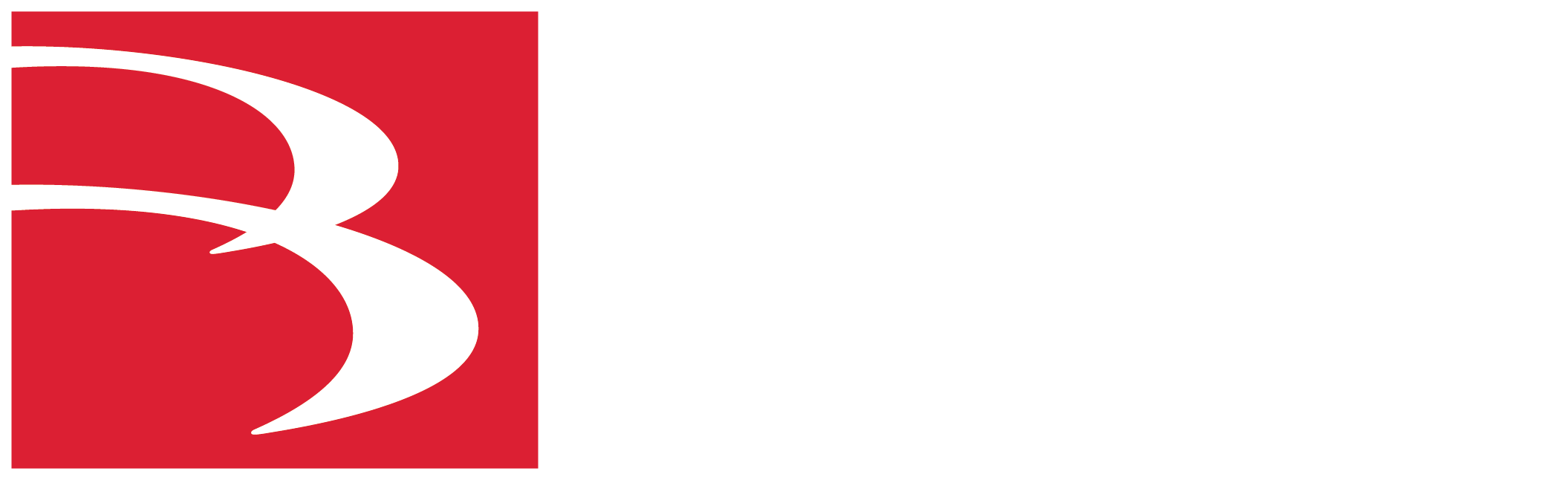 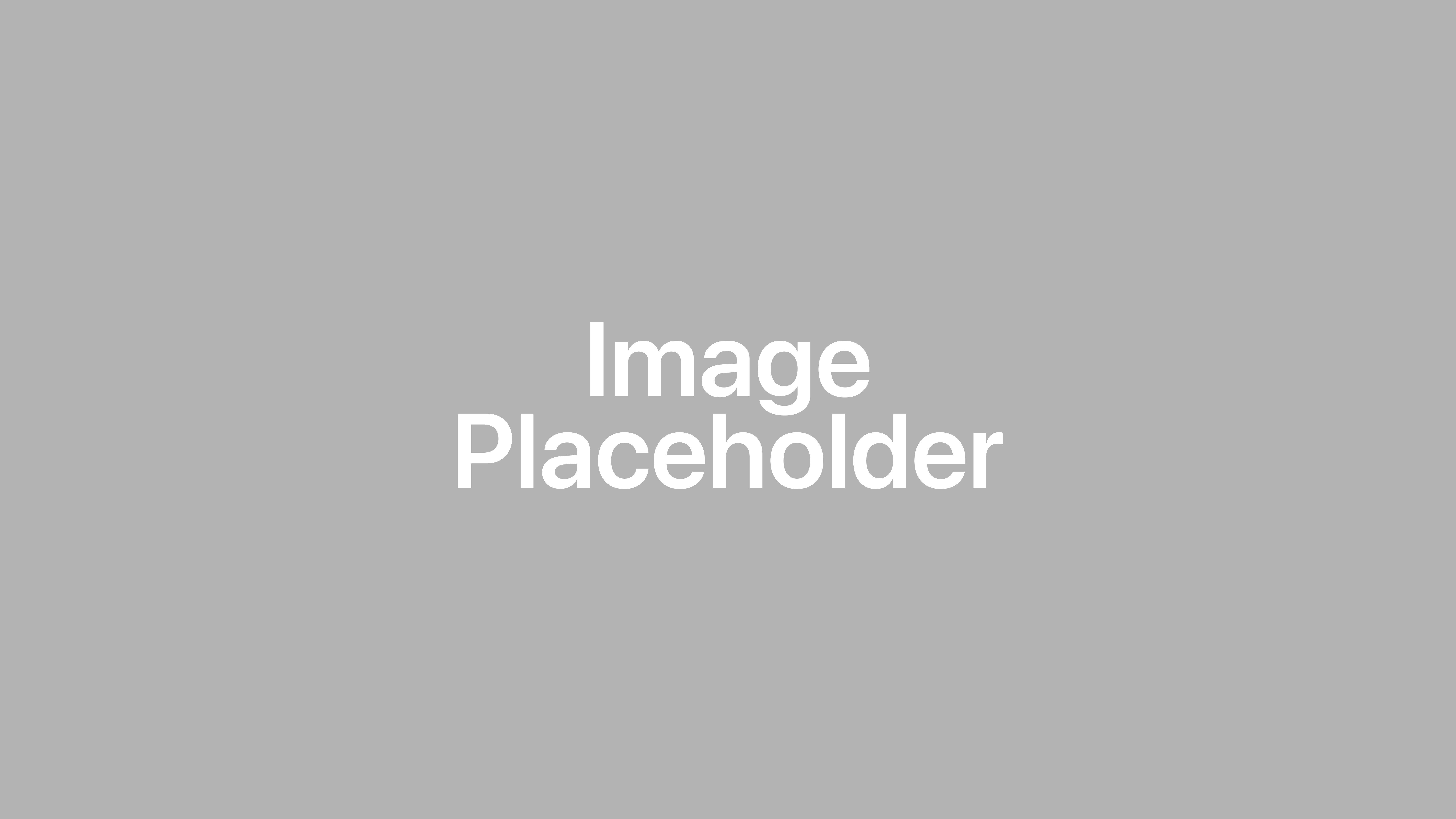 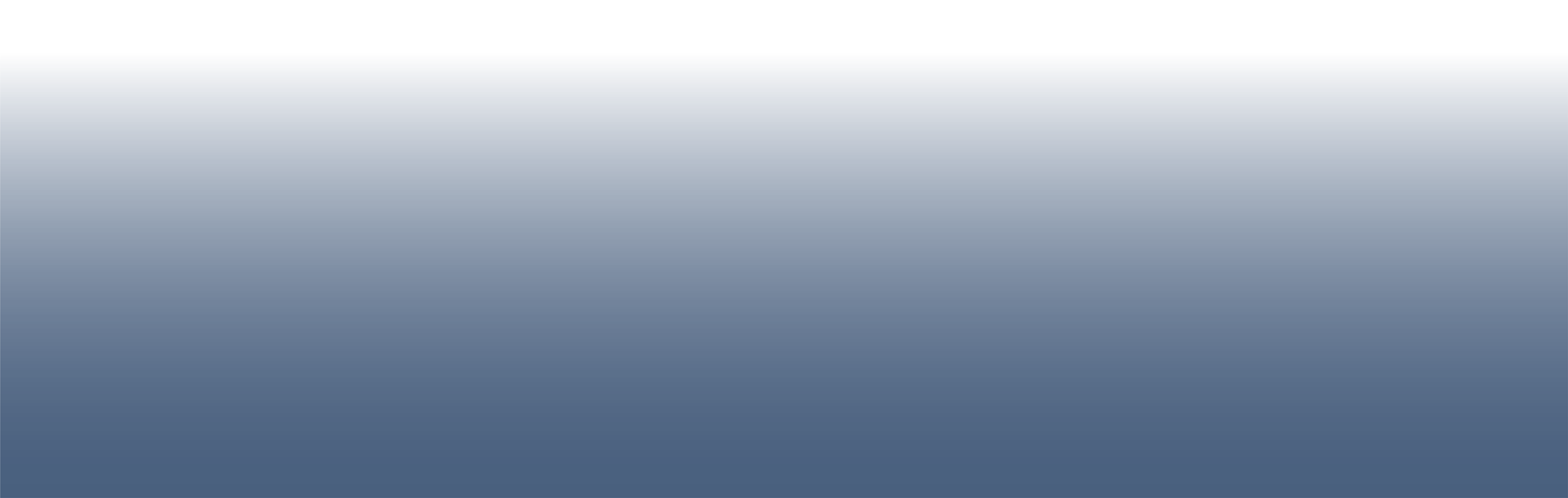 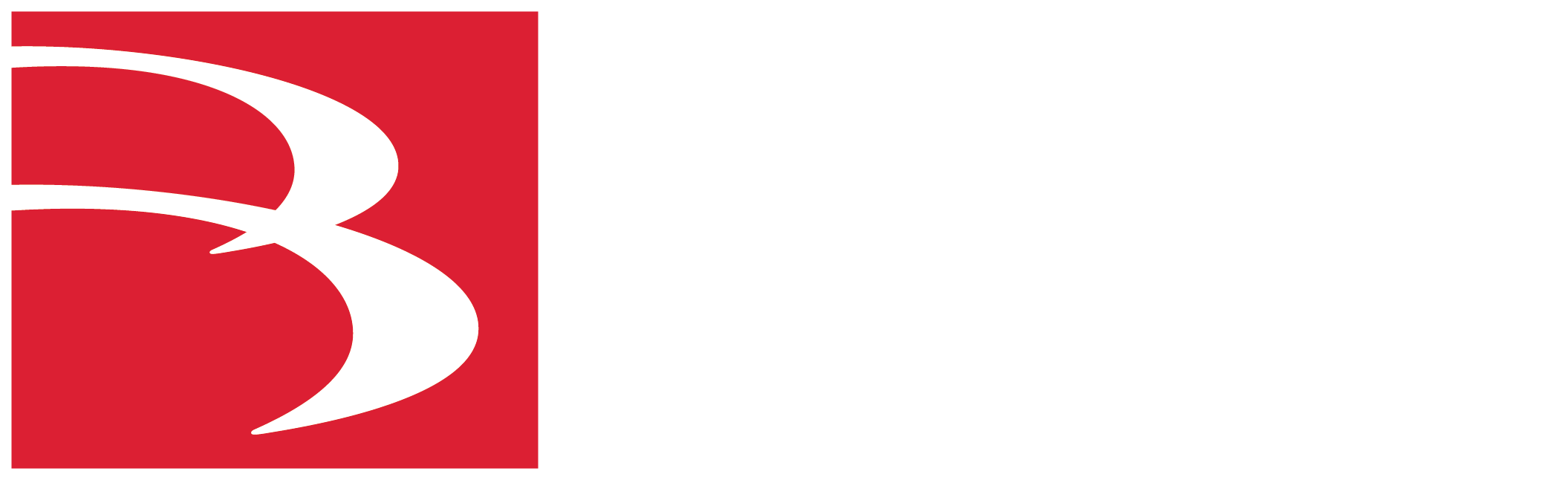 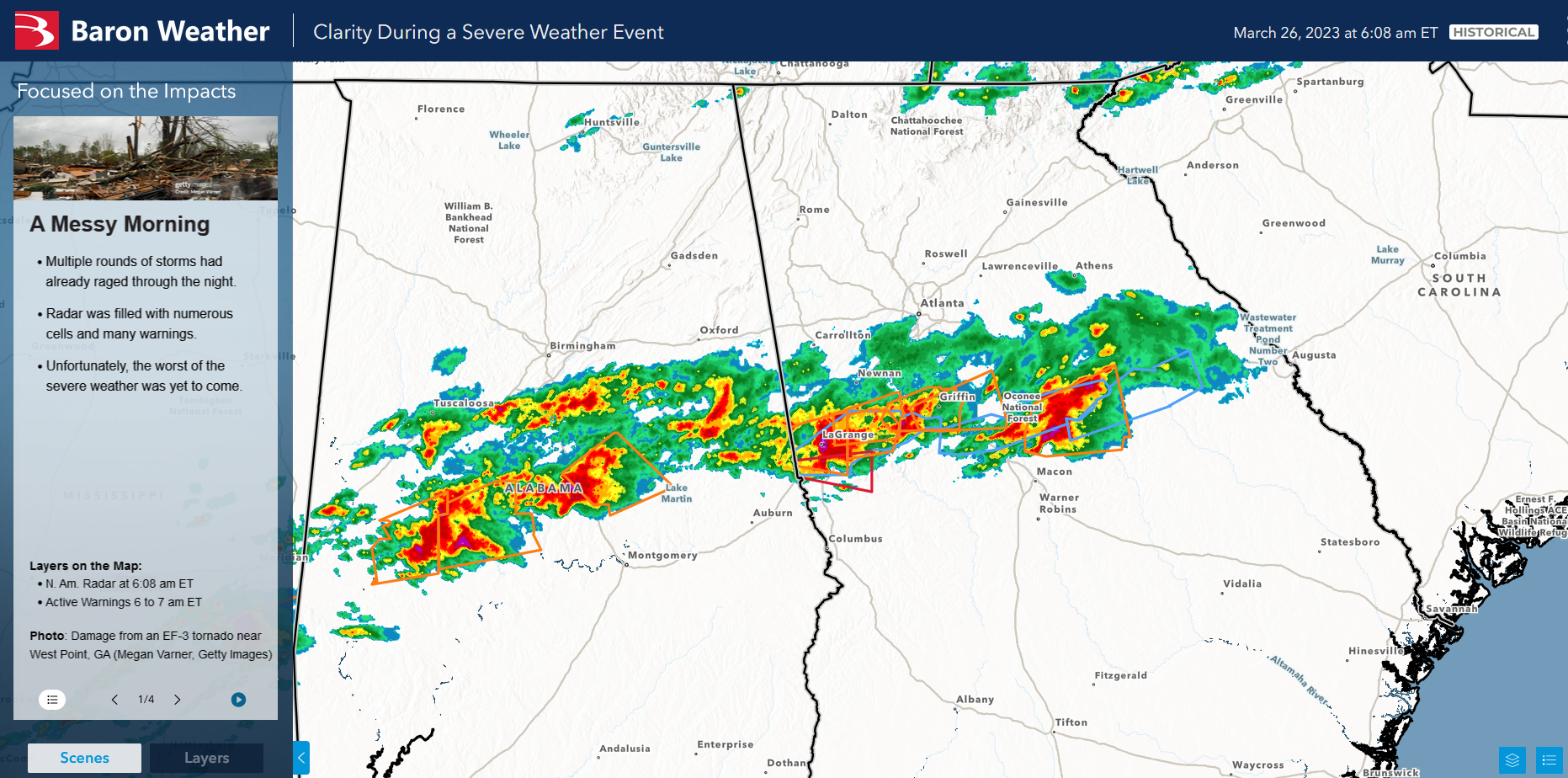 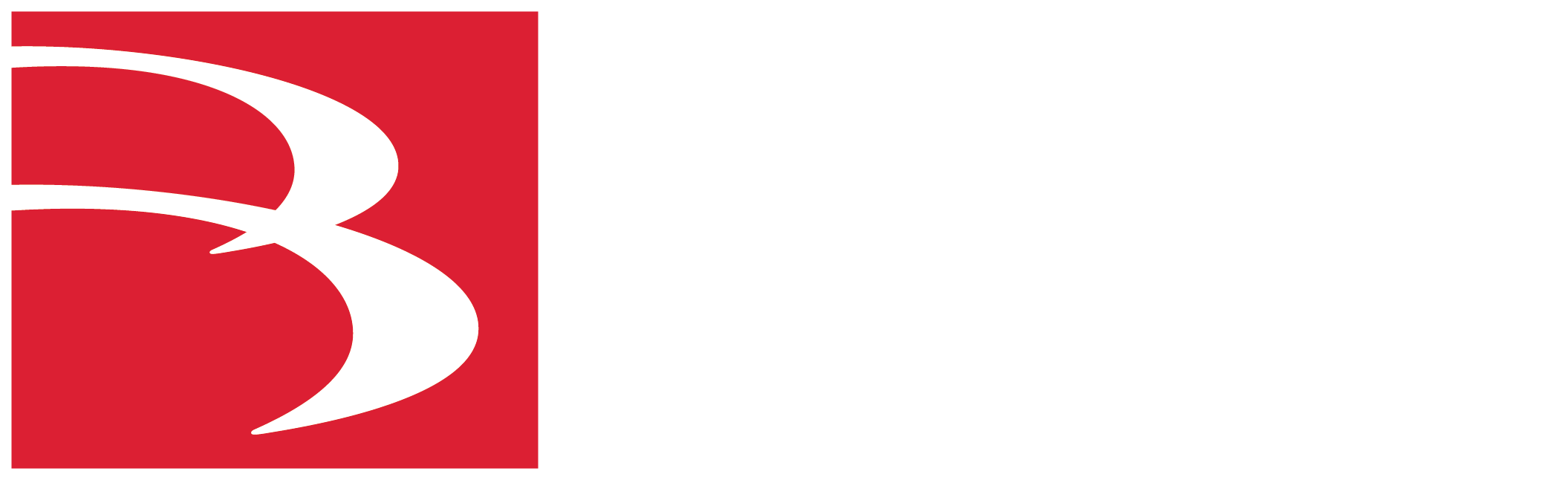 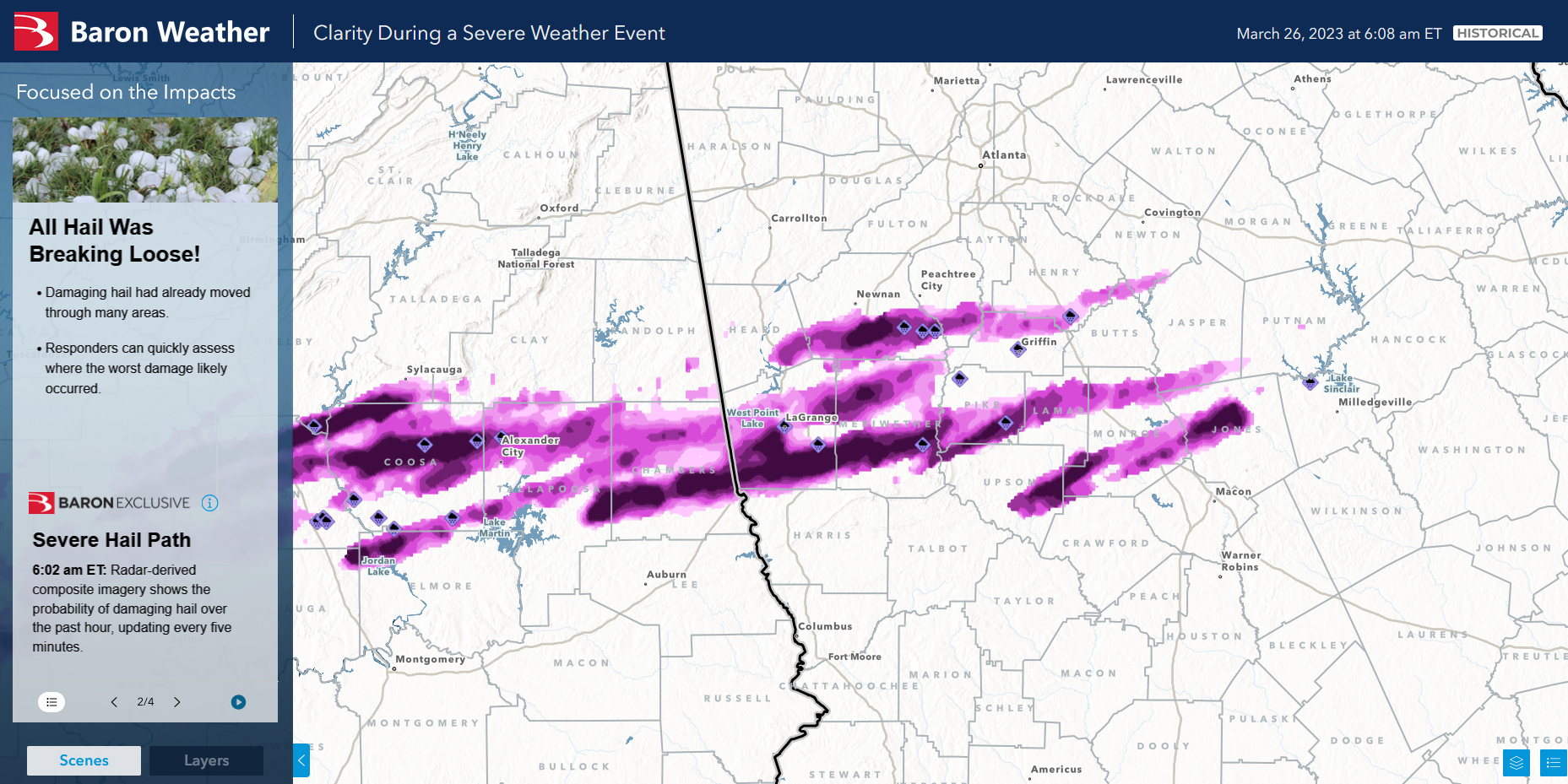 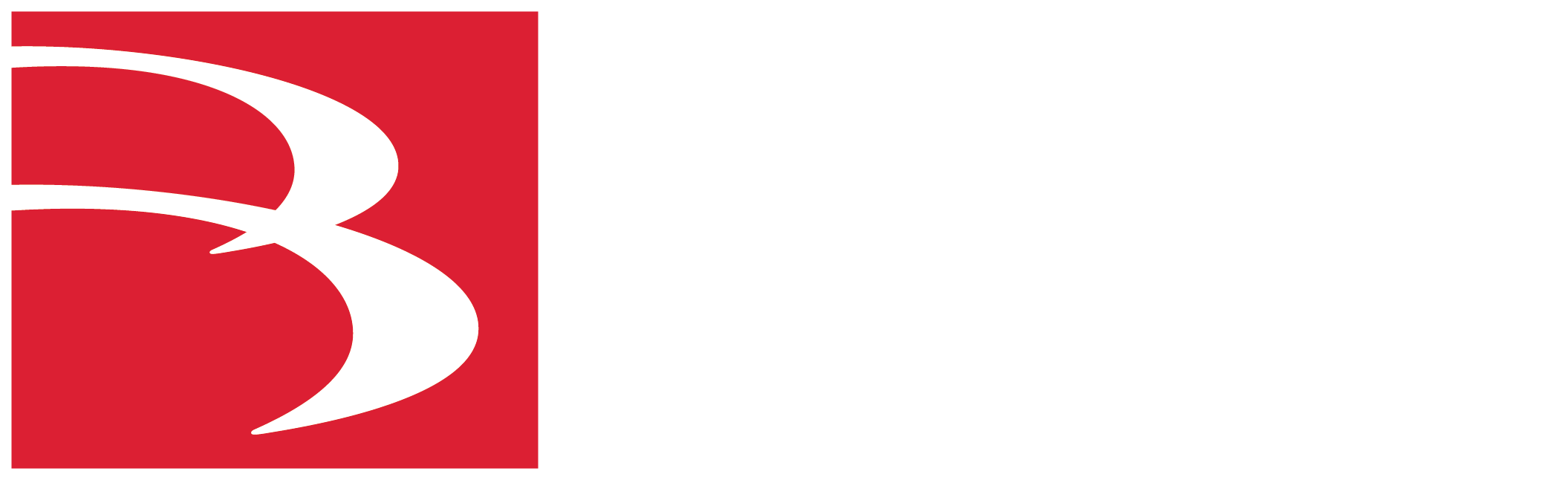 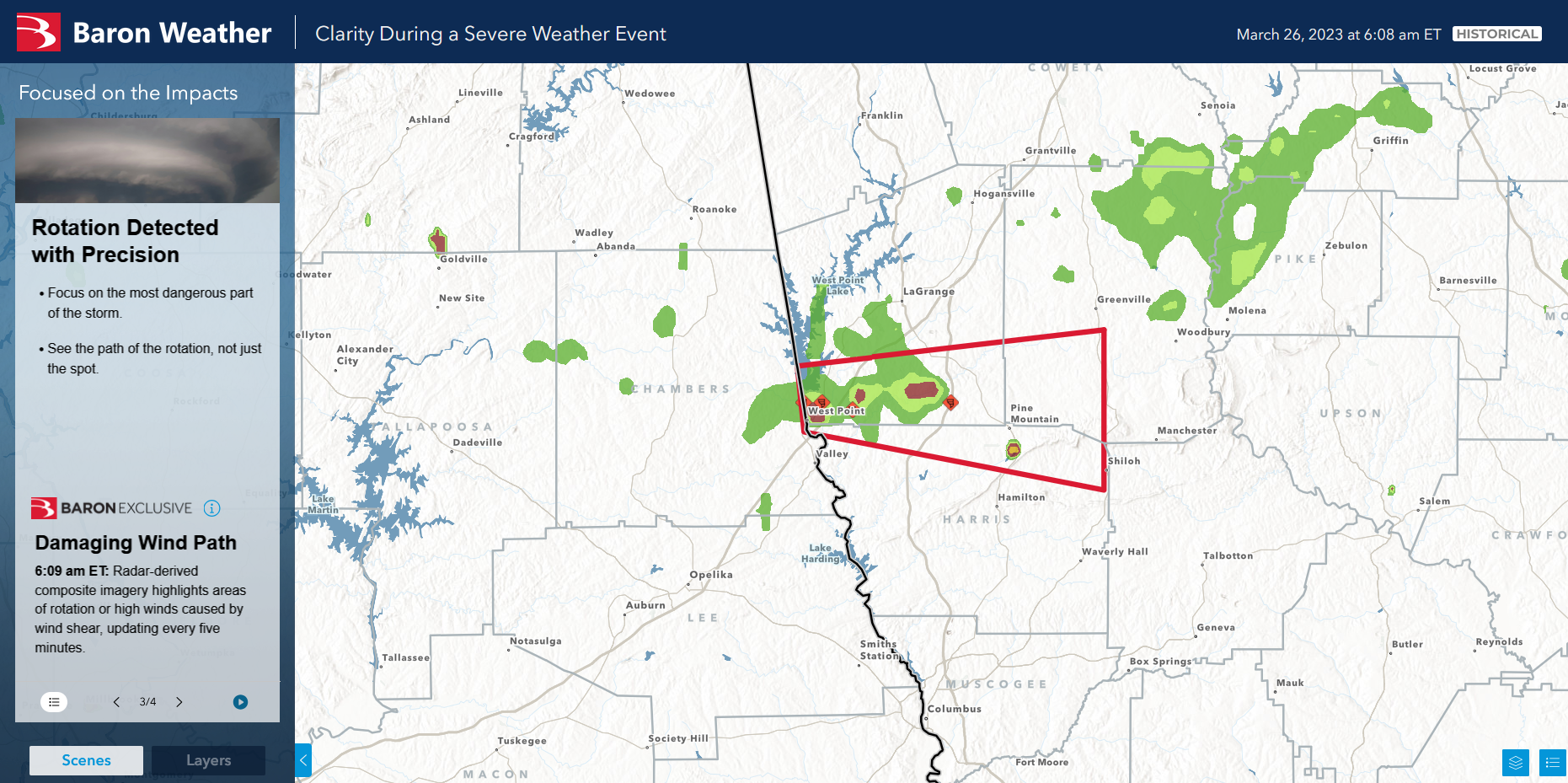 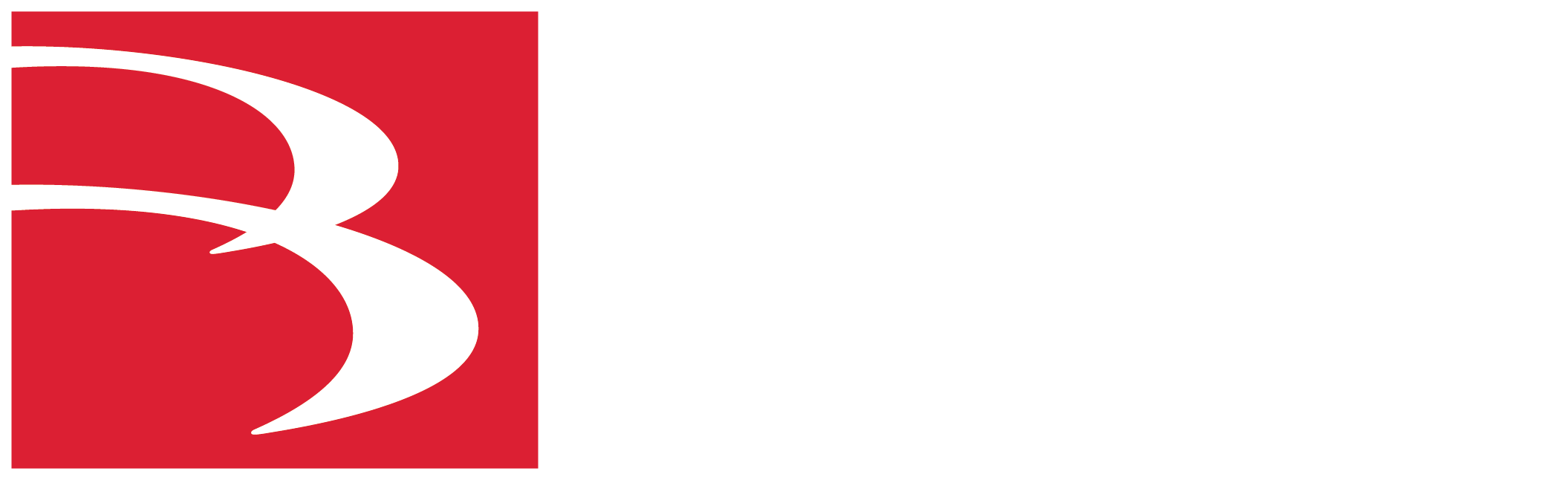 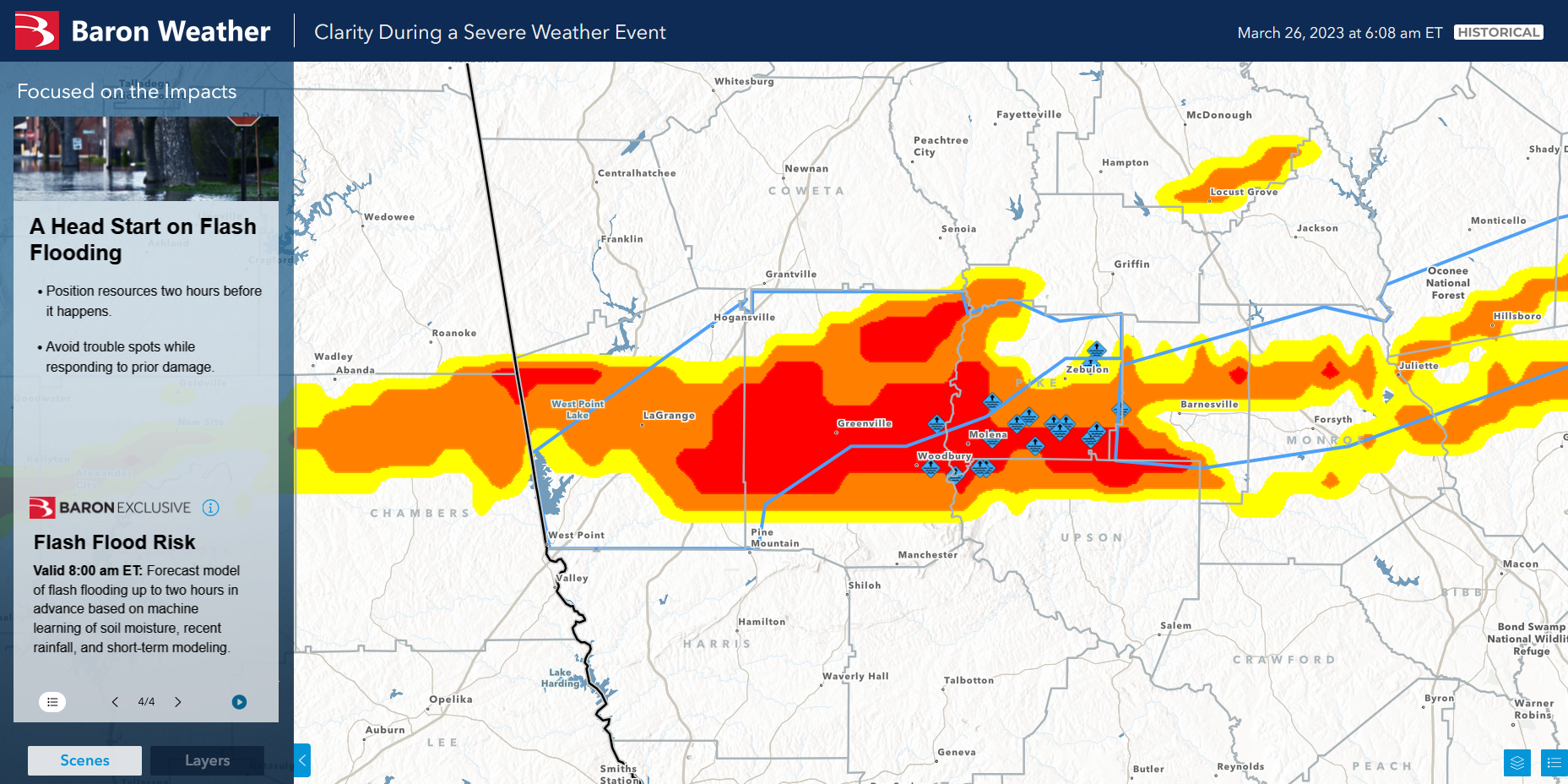 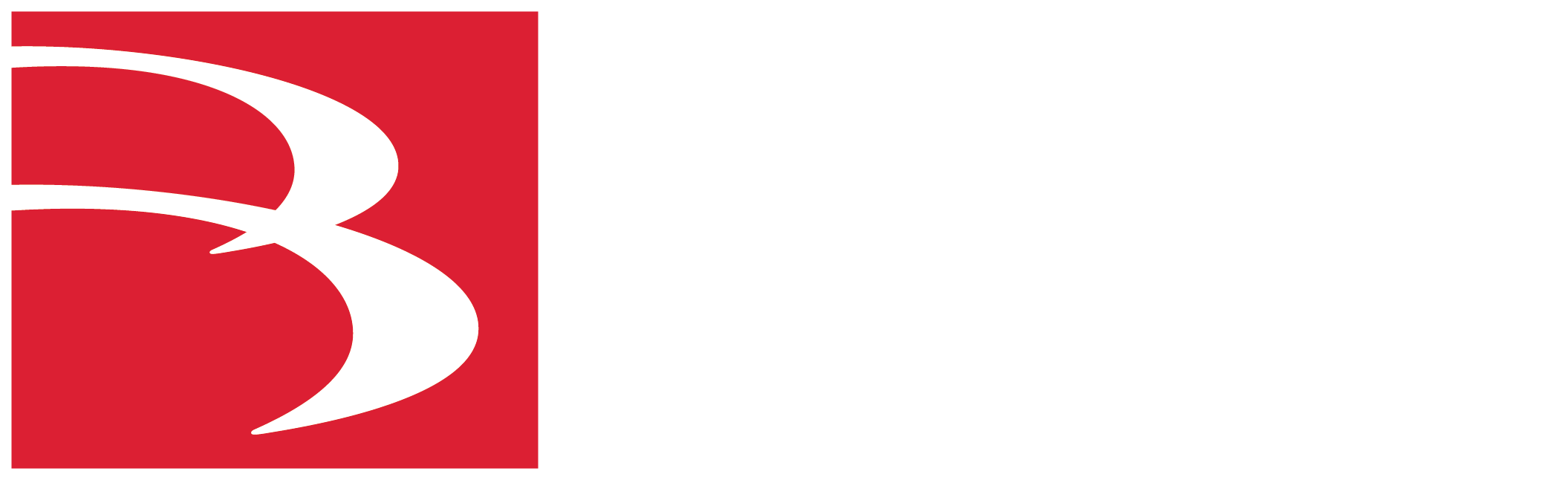 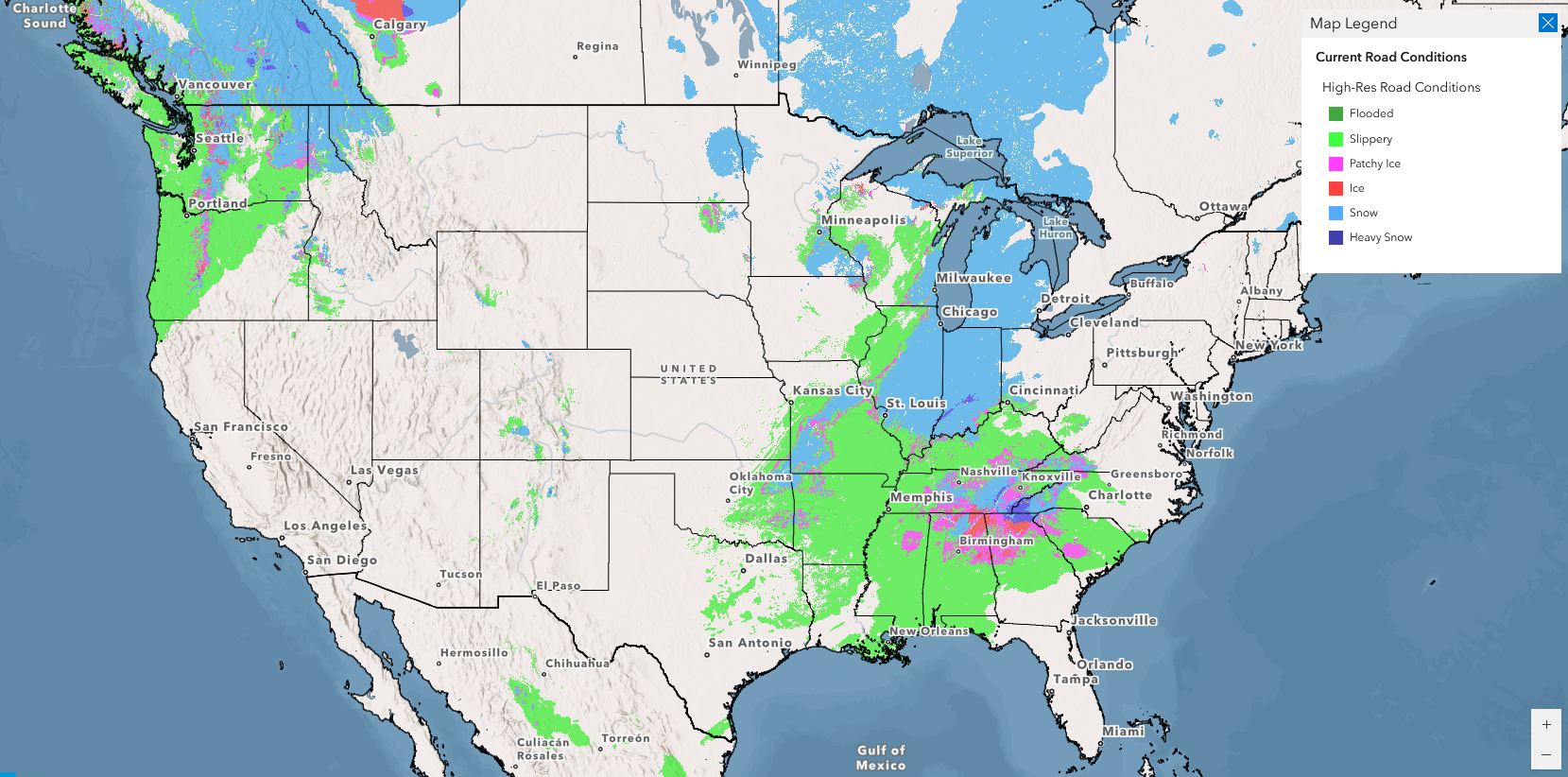 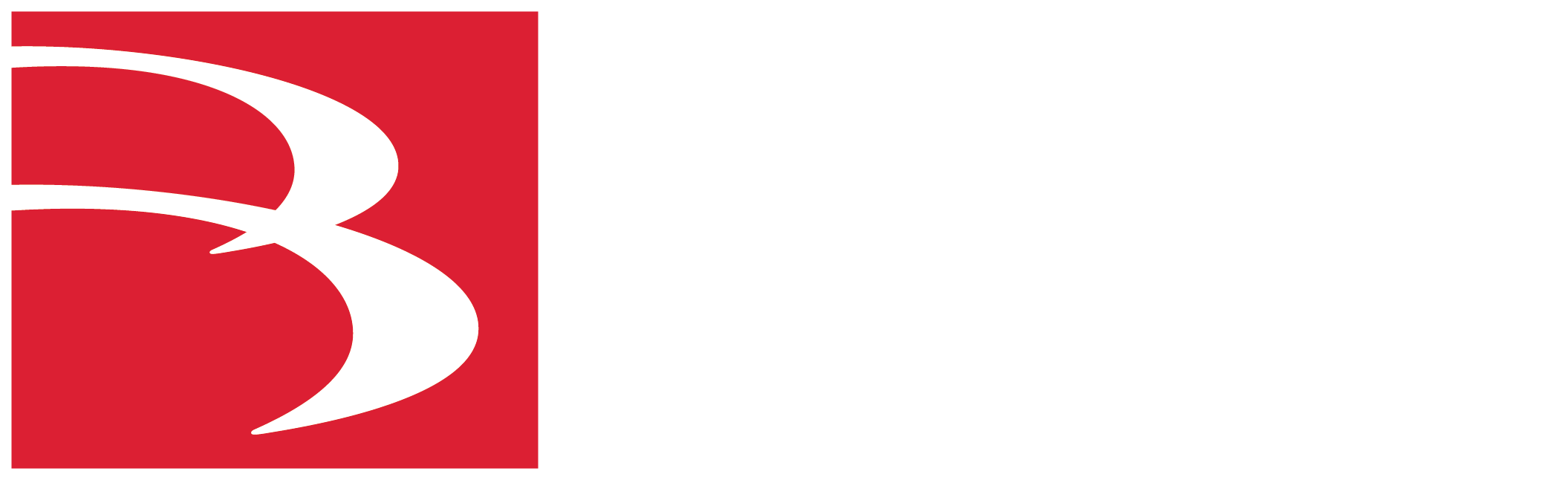 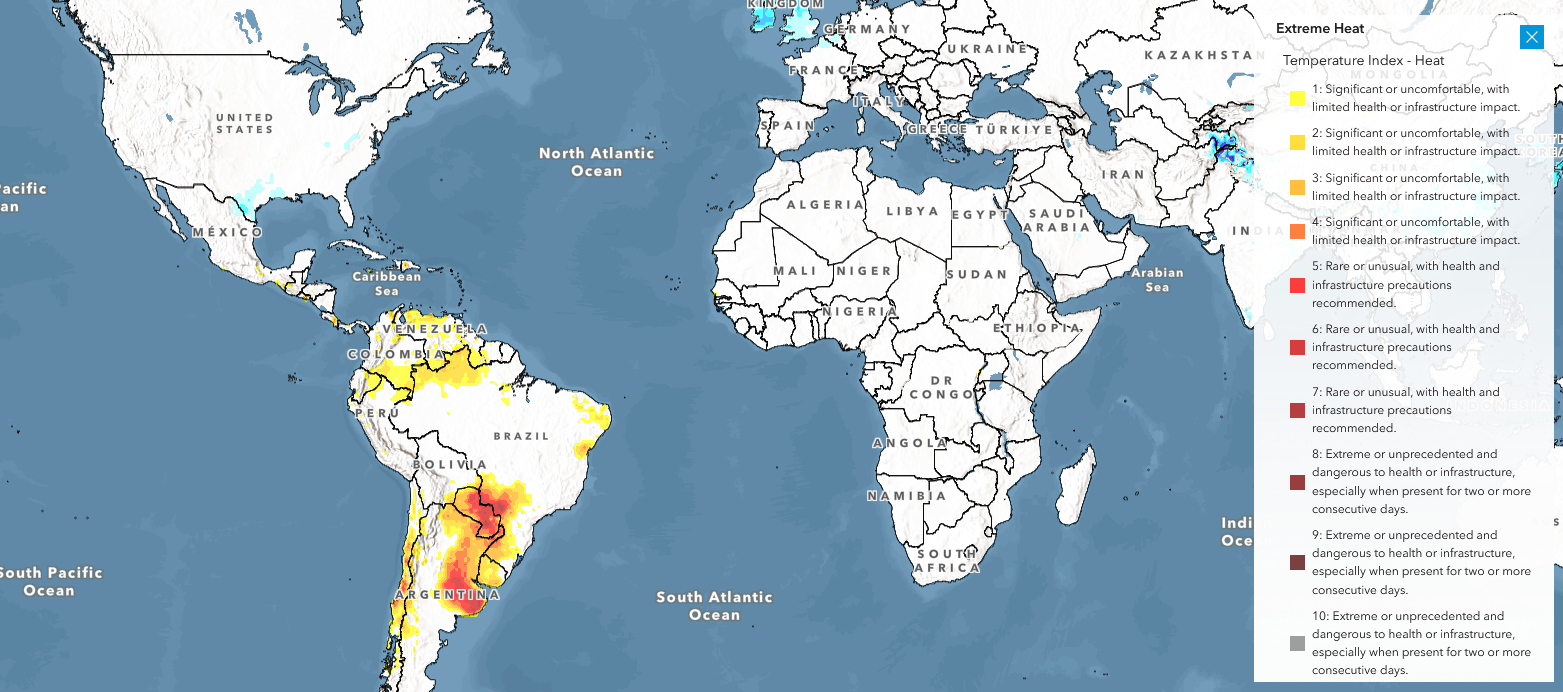 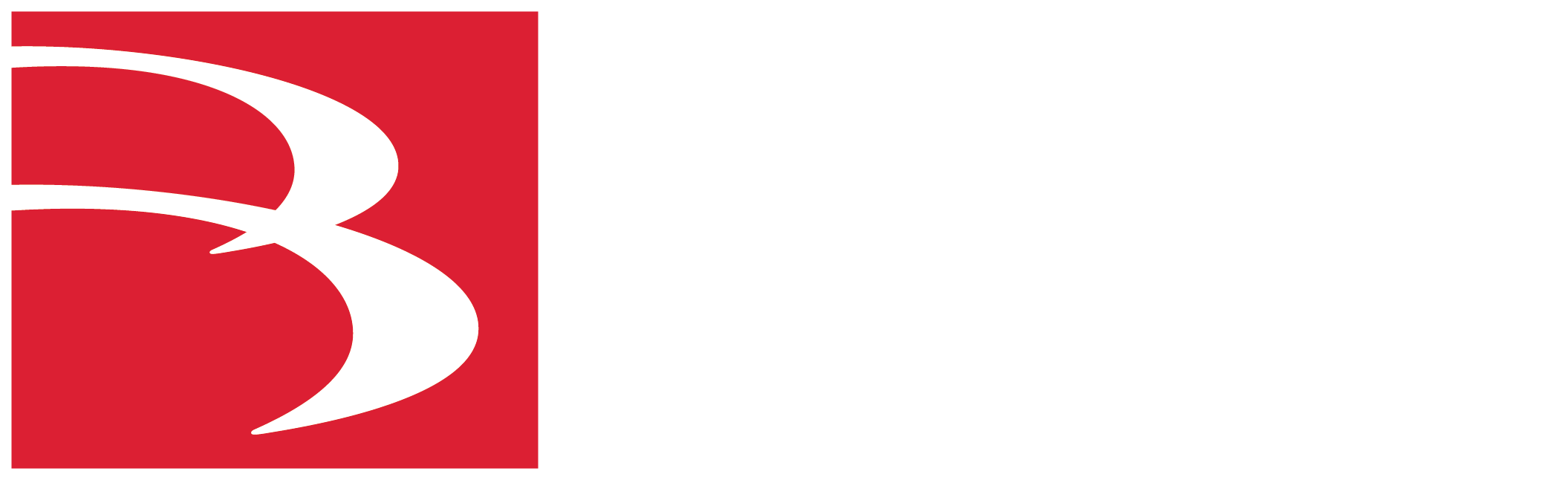 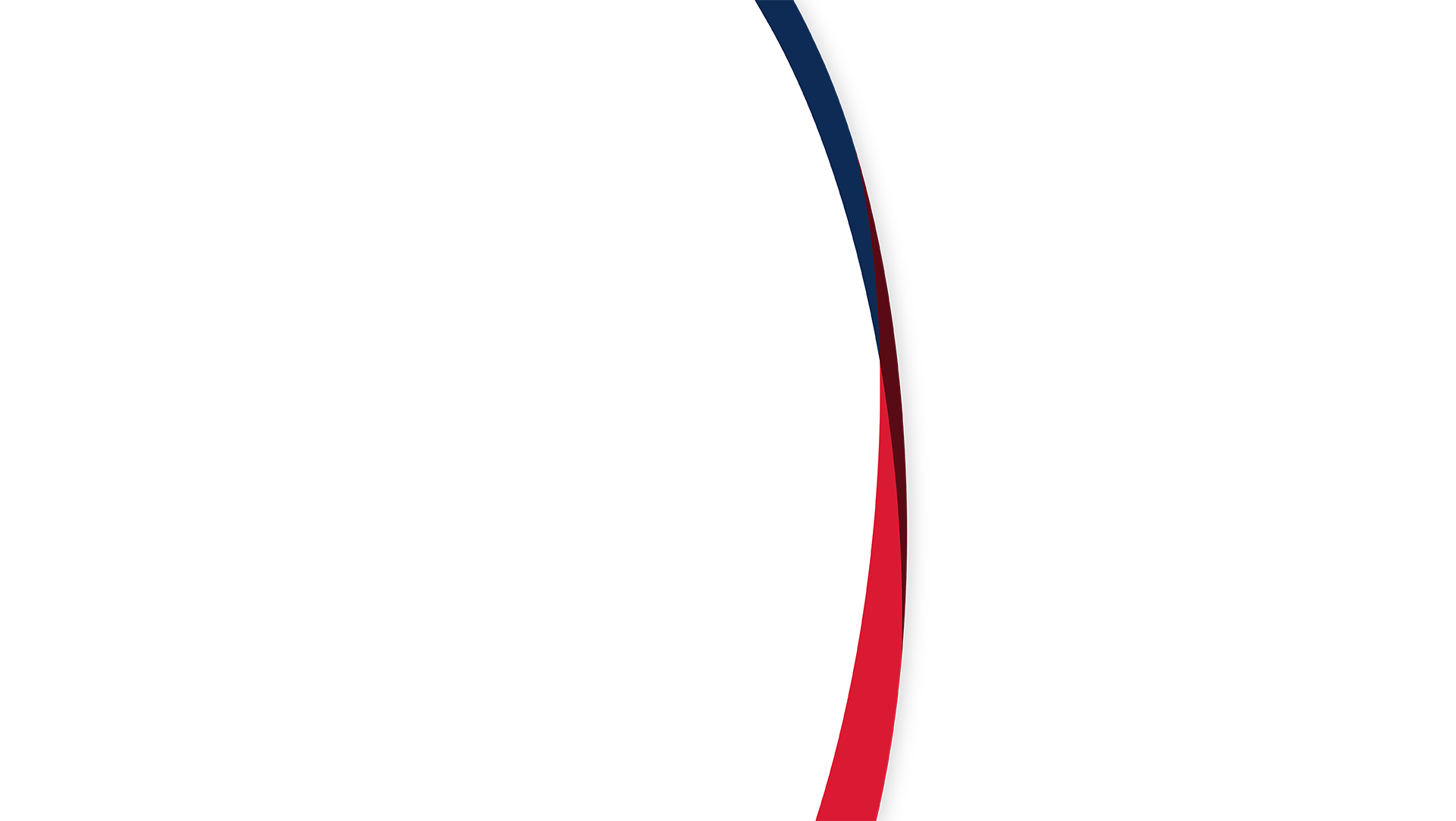 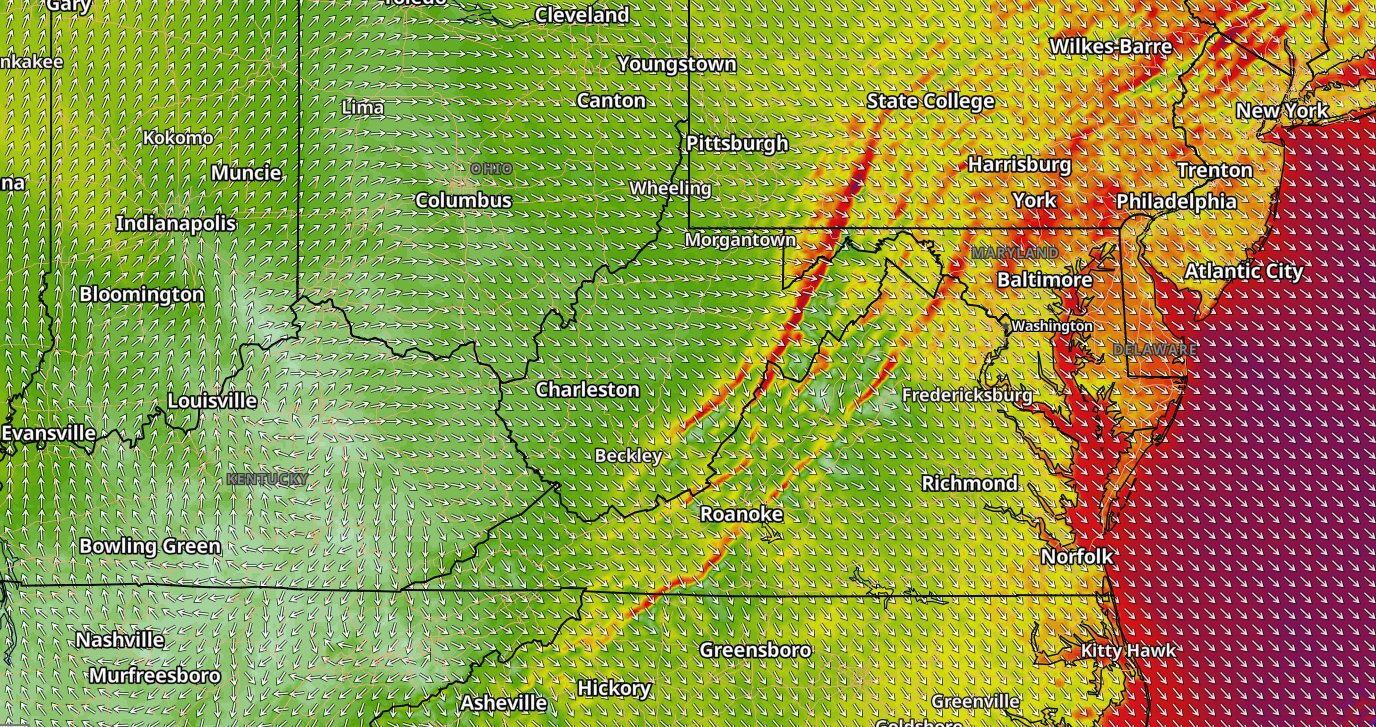 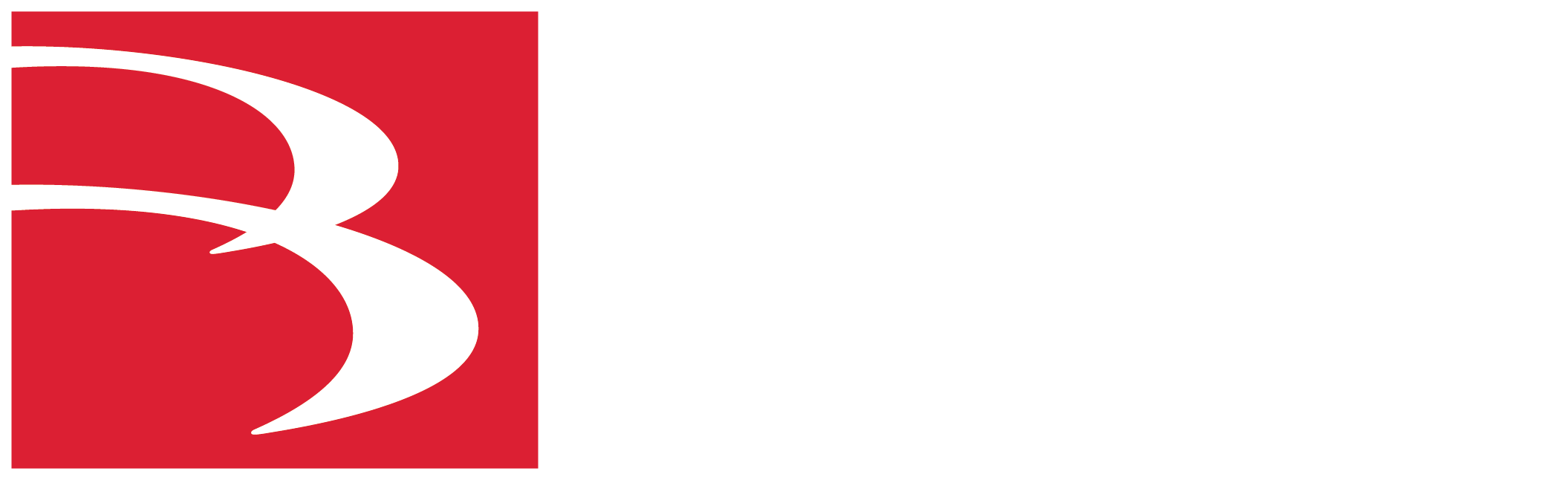 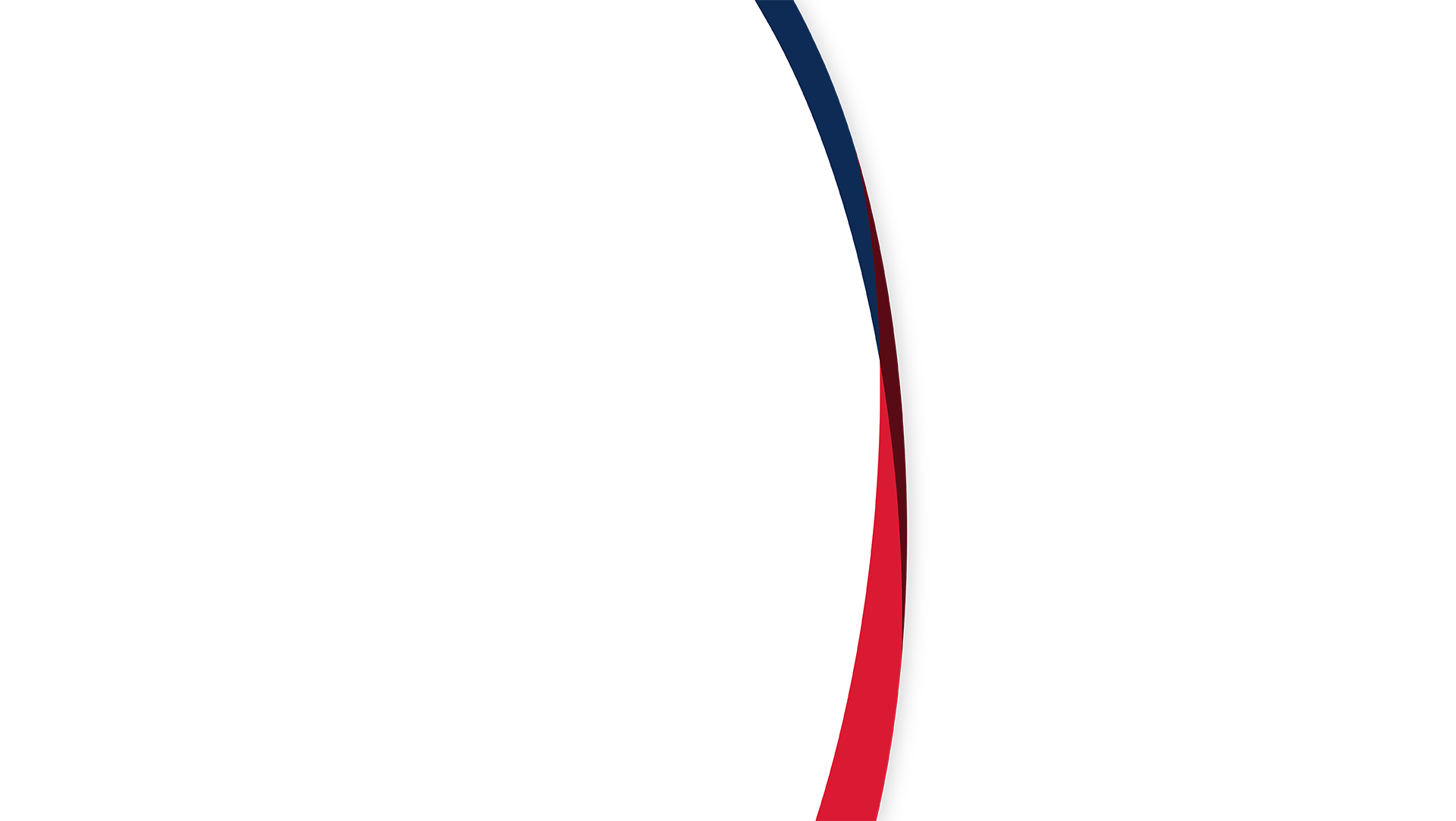 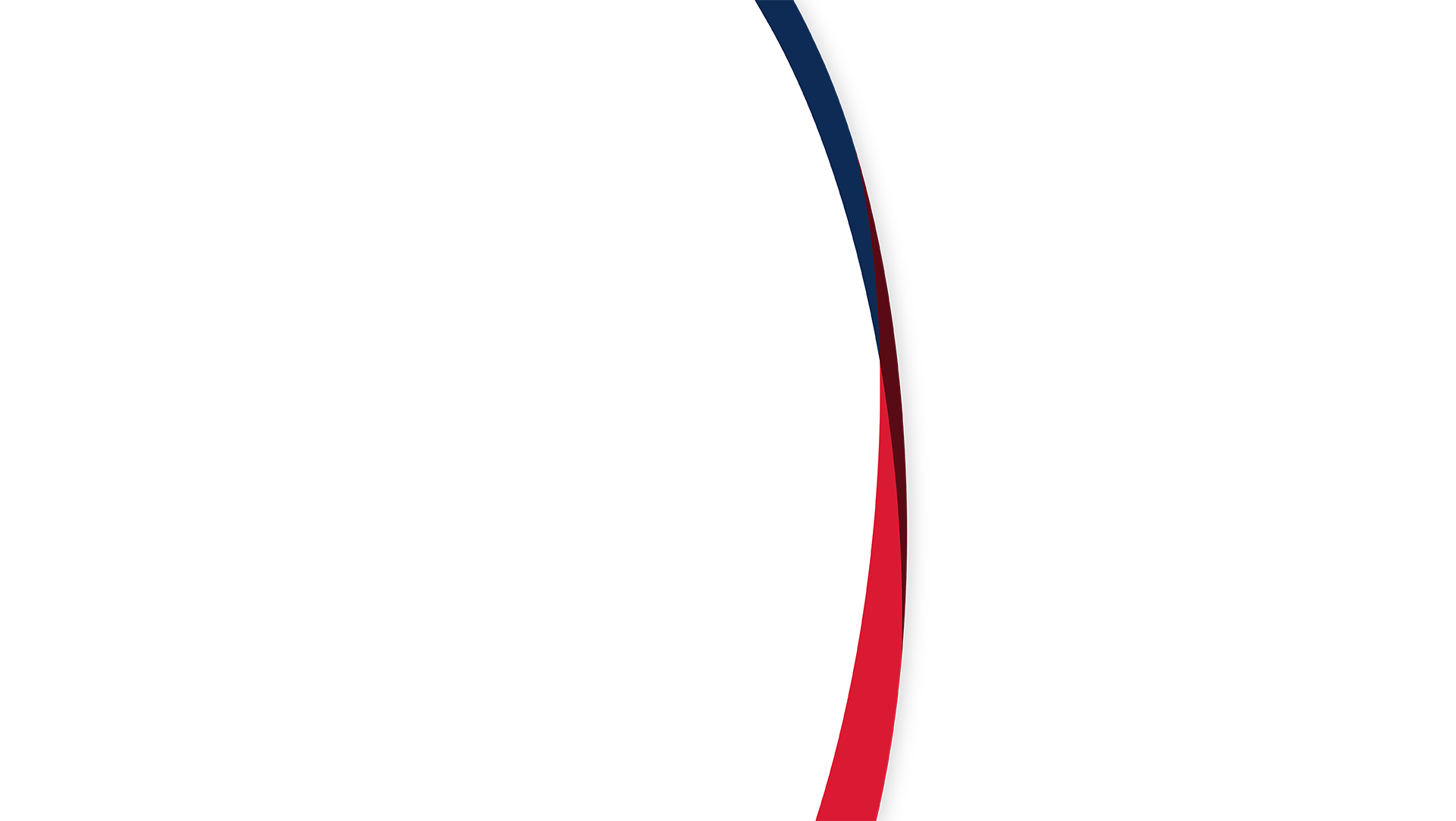 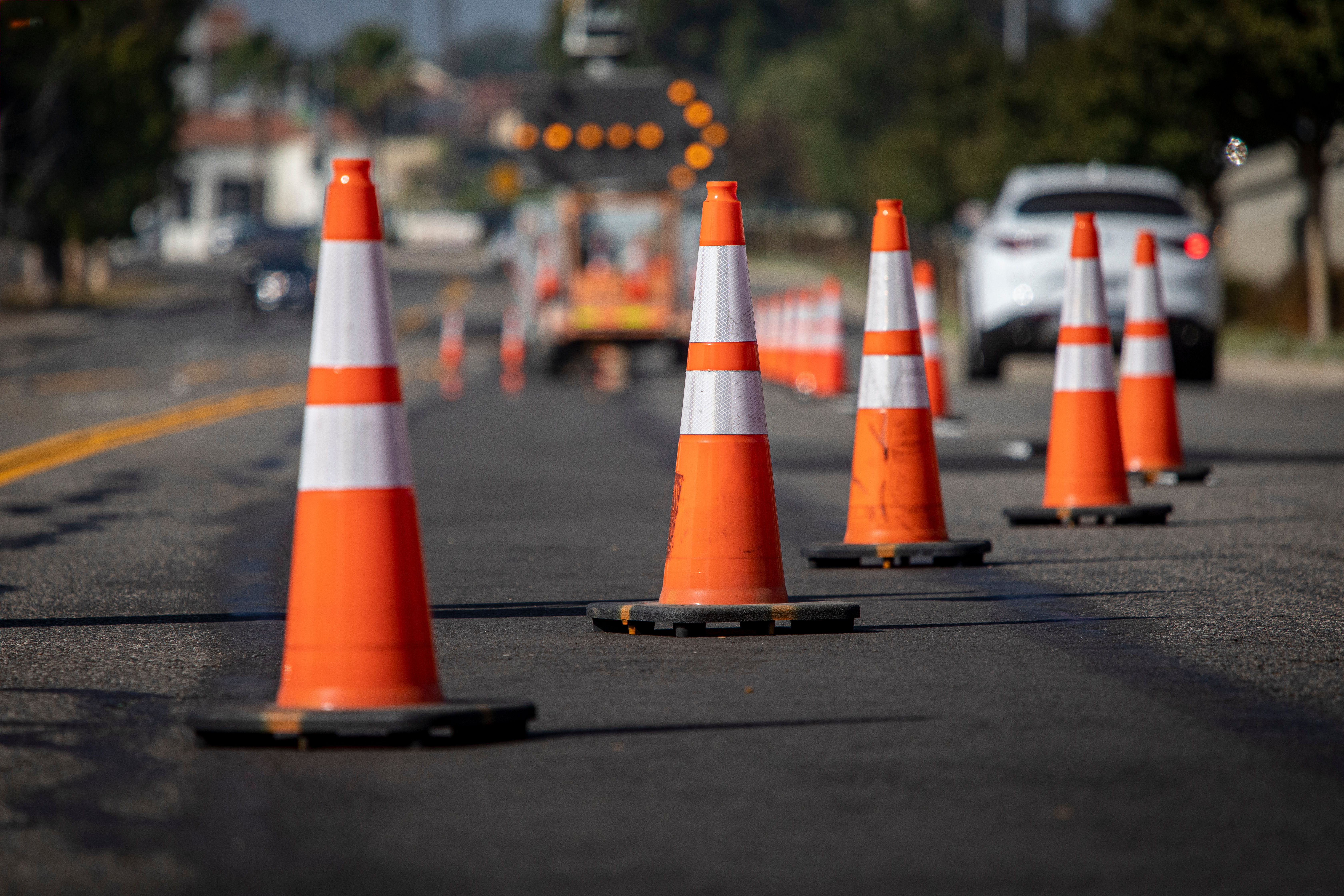 Public Safety Package
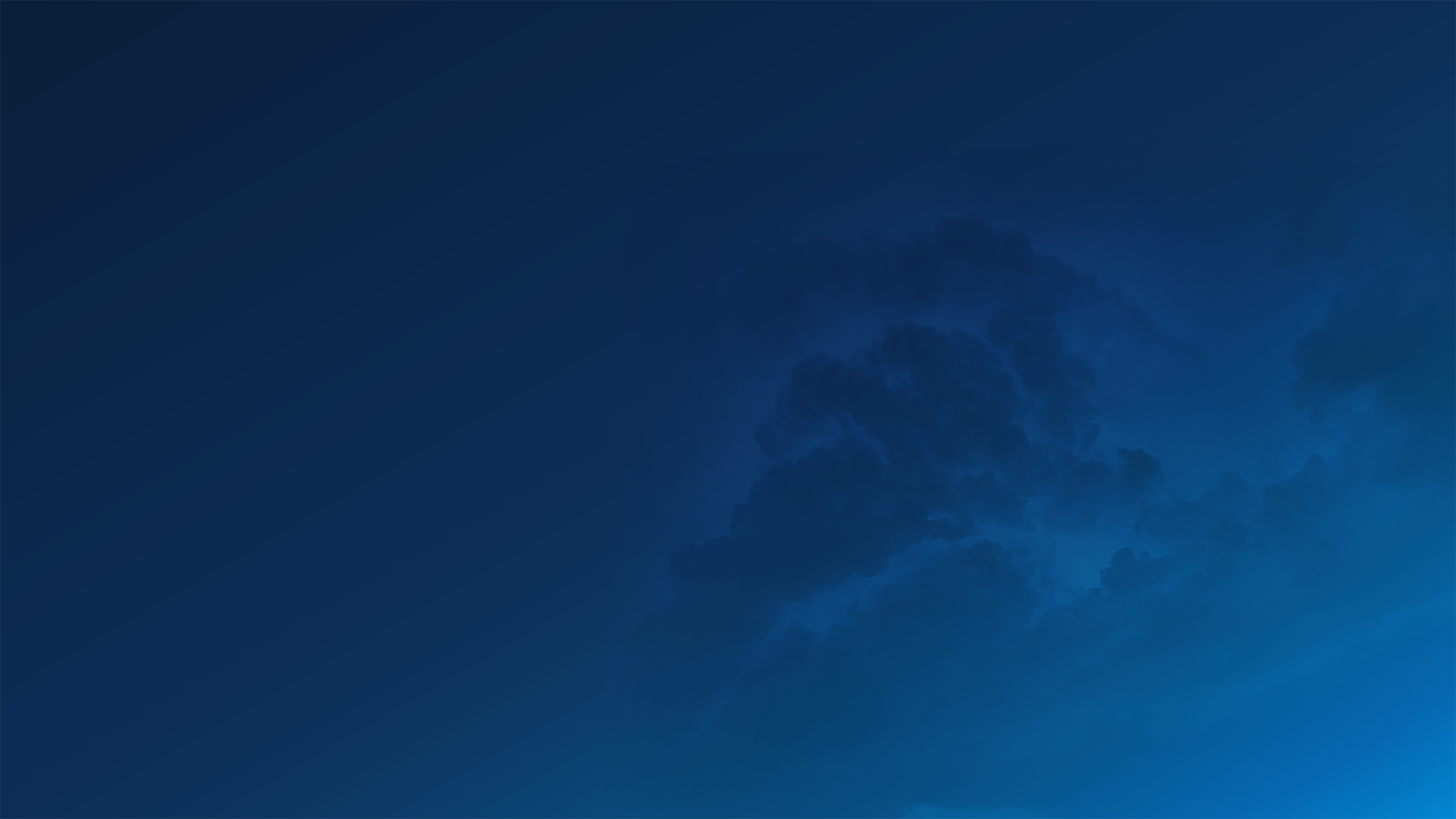 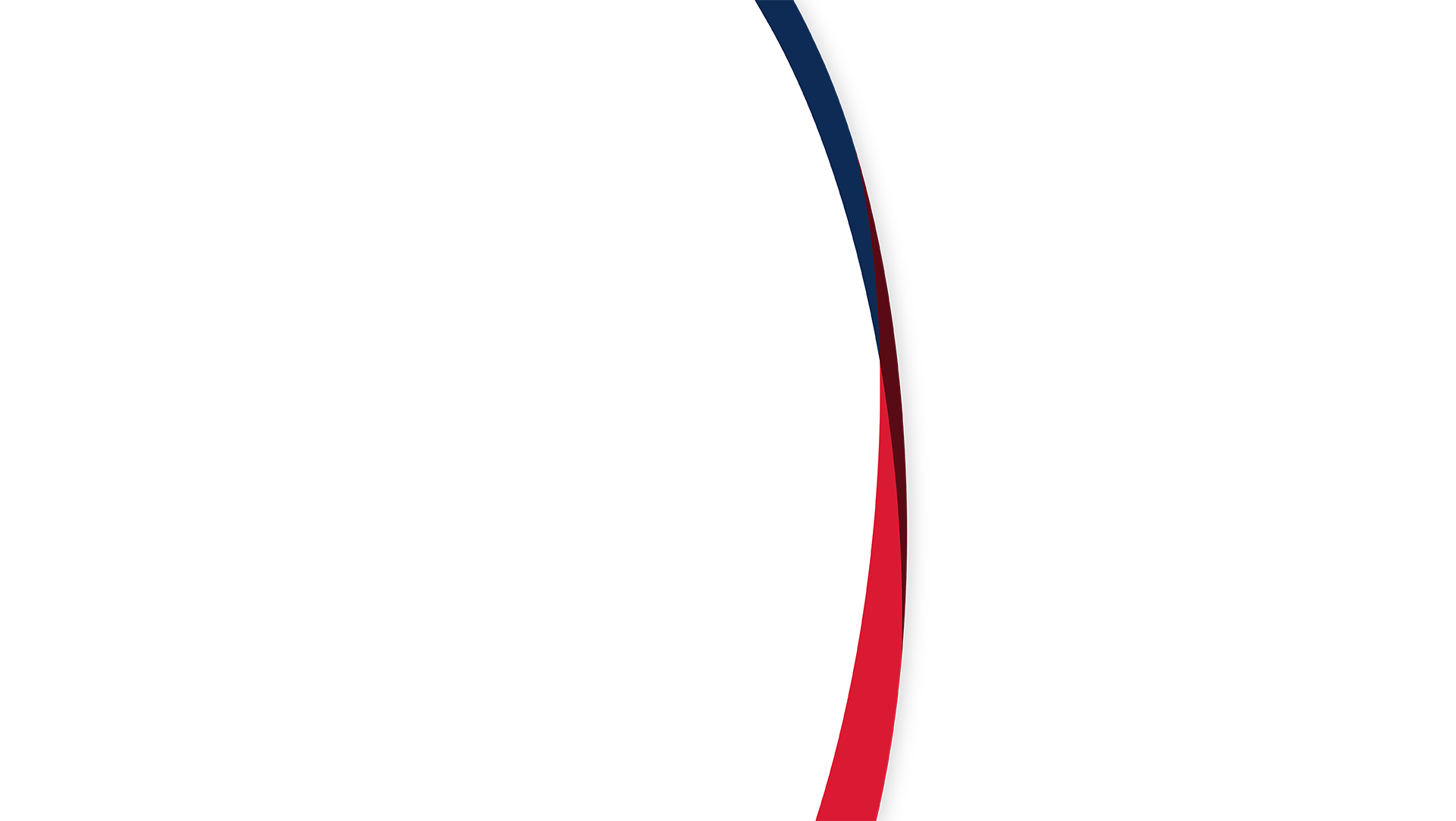 Access to Baron Weather
Talk to your Juvare representative!

I can answer data questions:
Dan.Gallagher@baronweather.com
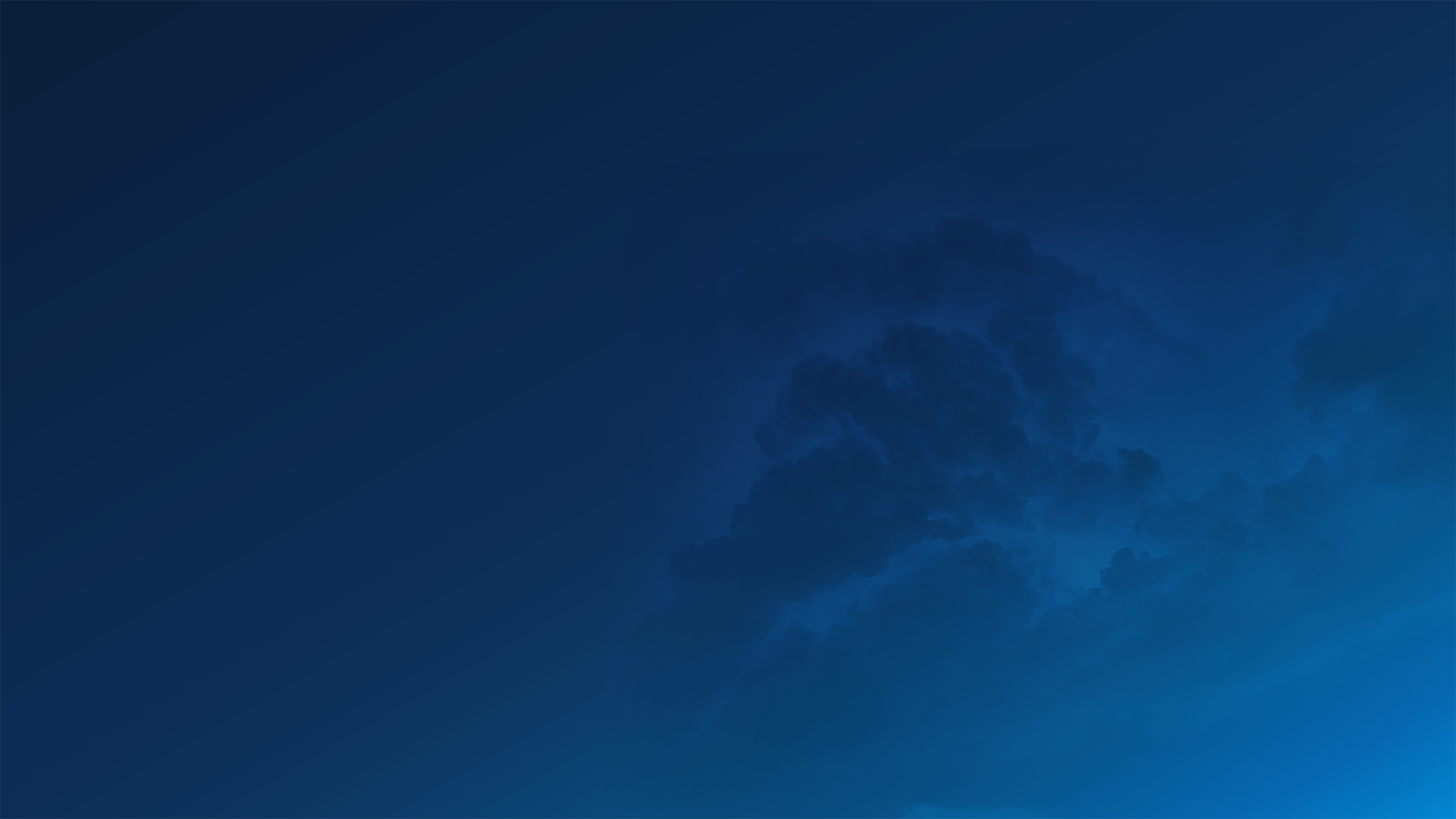 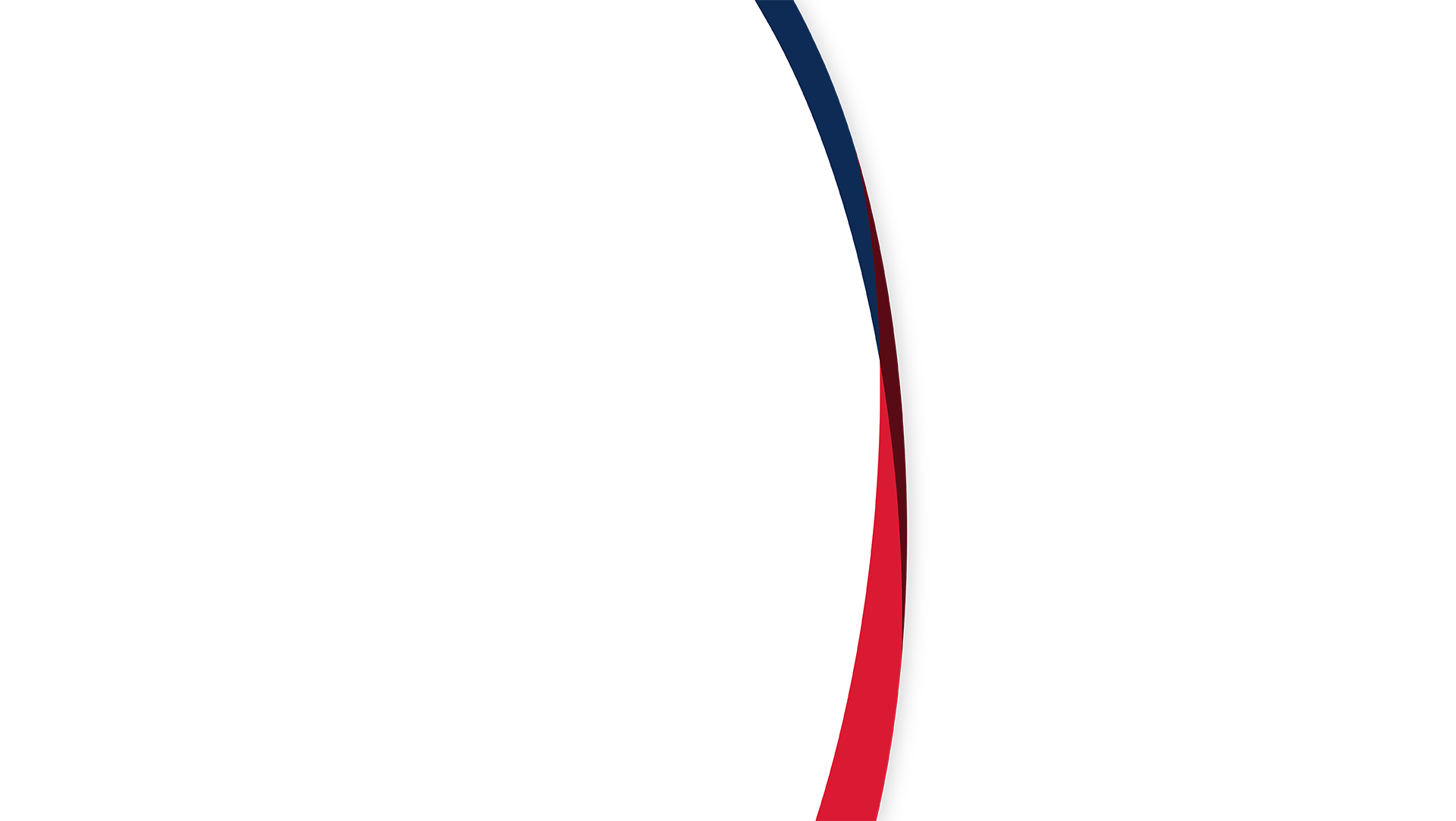 Baron Weather Live Demo
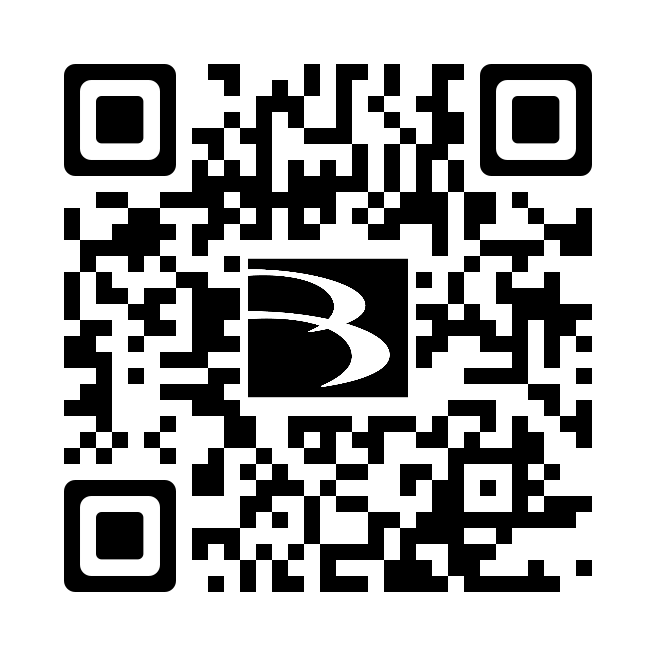 https://baronwx.com/esri24
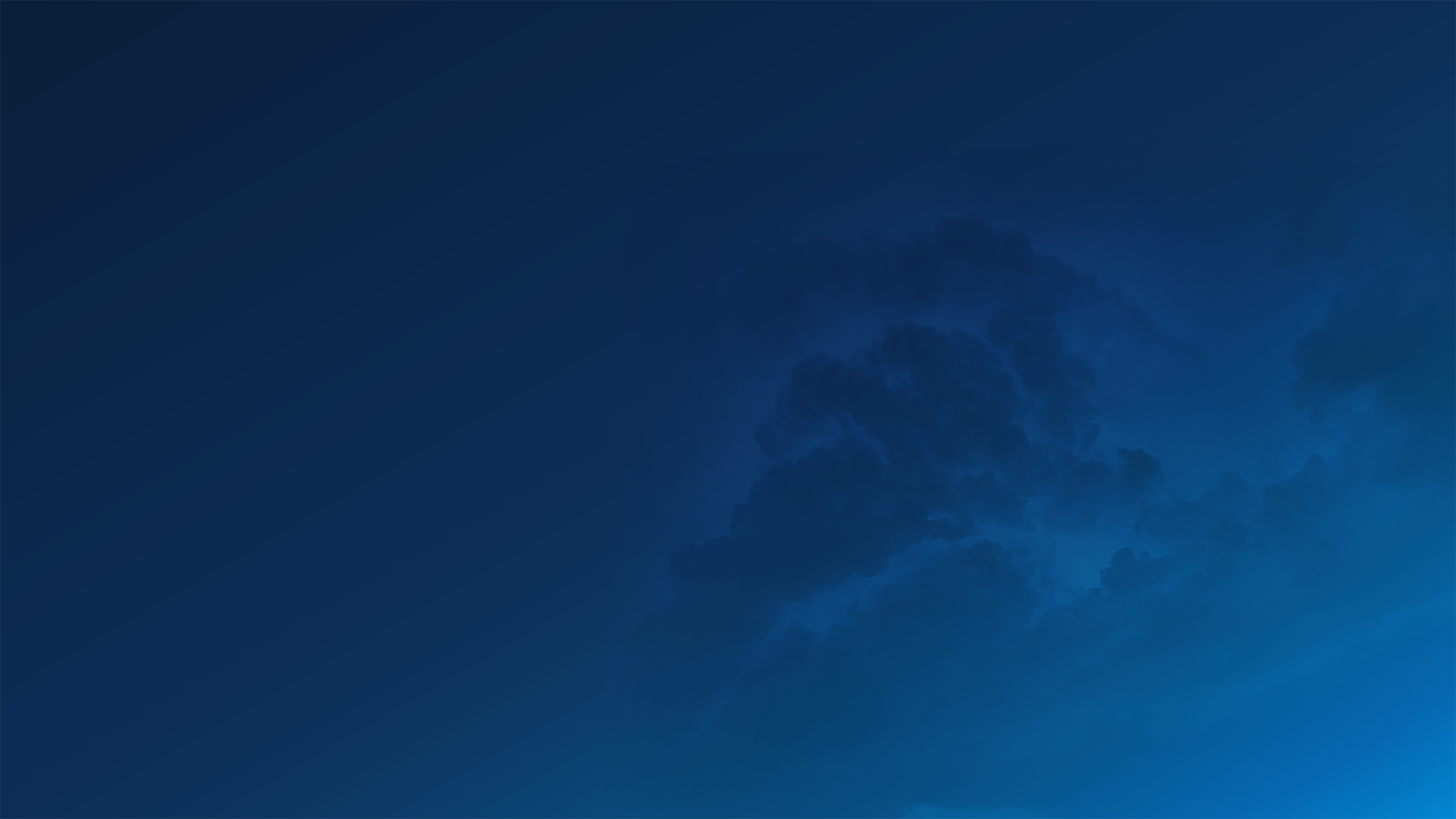 Thank You!
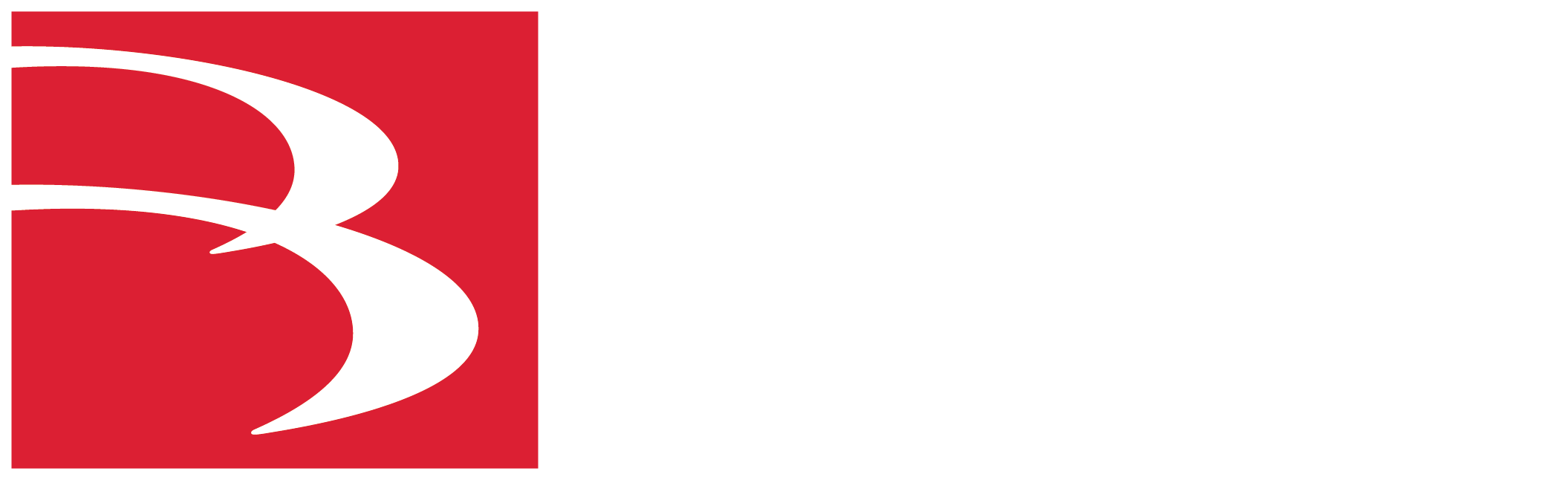 [Speaker Notes: Closing discussion]